创意智造
THIS IS A ART TEMPLATE , THANK YOU WATCHING THIS ONE. THANK YOU WATCHING THIS ONE.
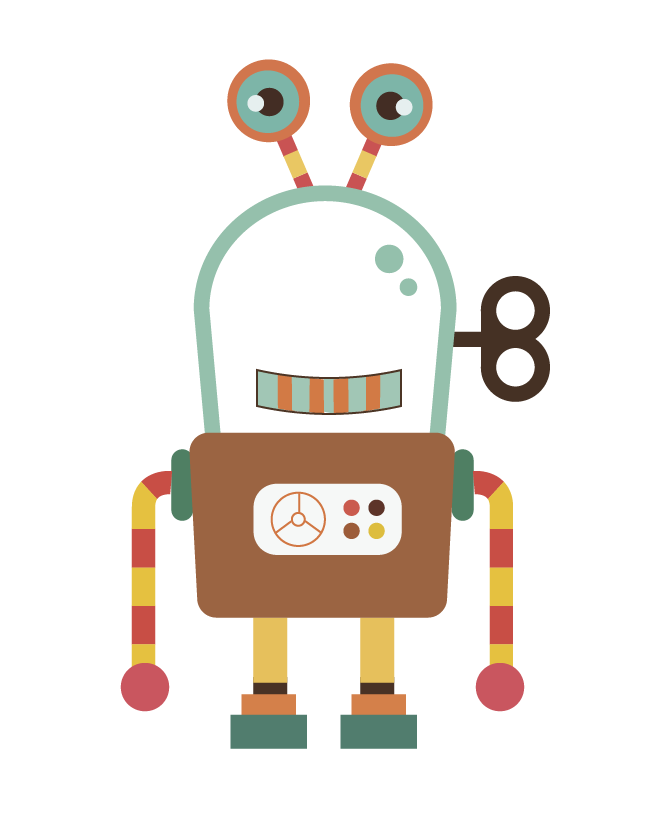 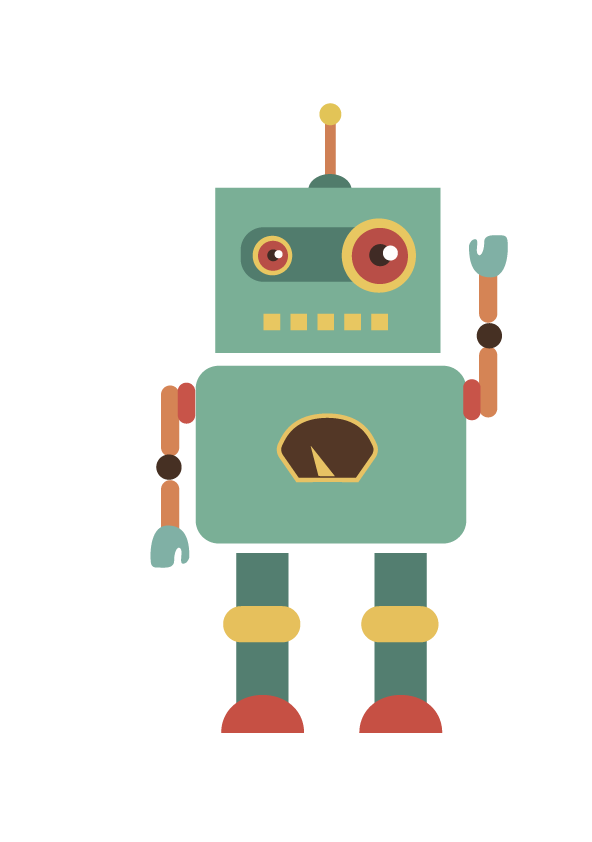 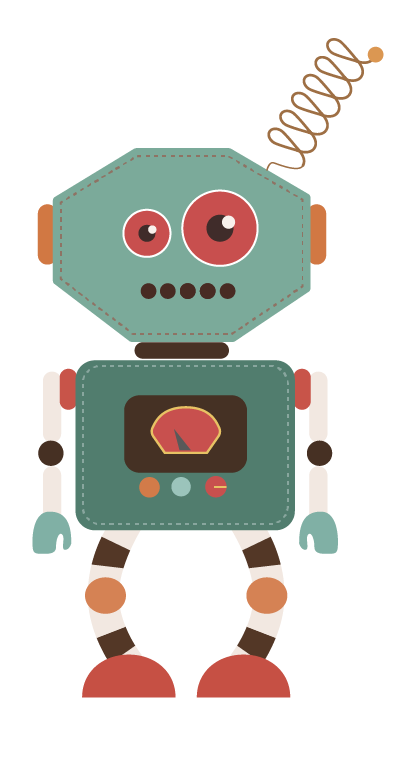 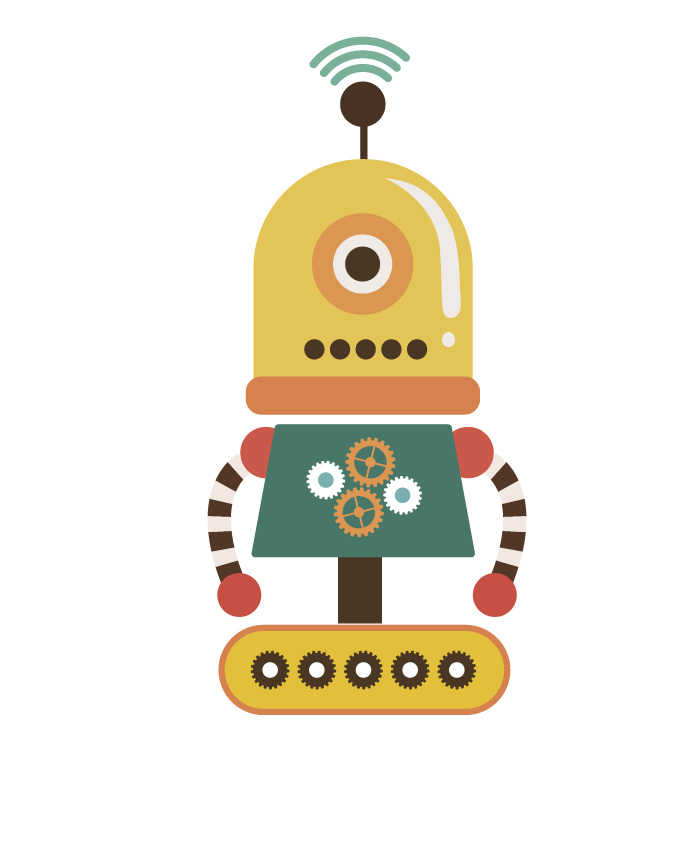 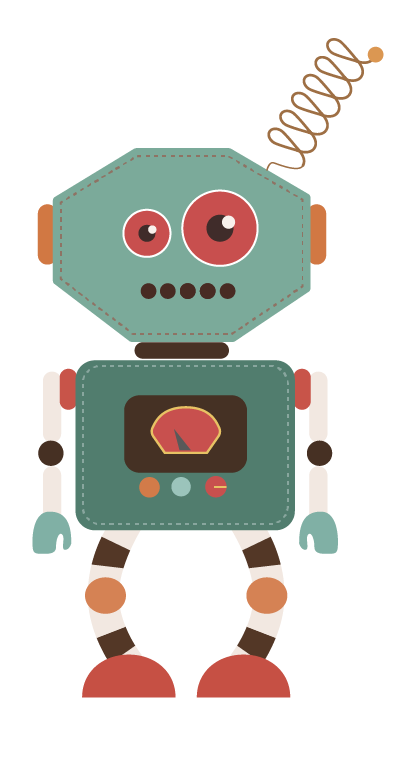 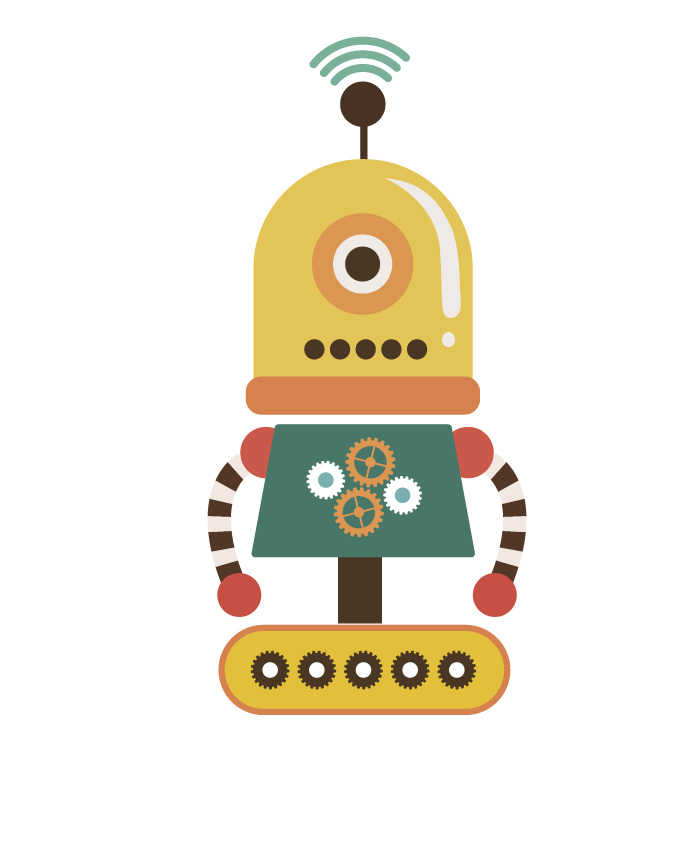 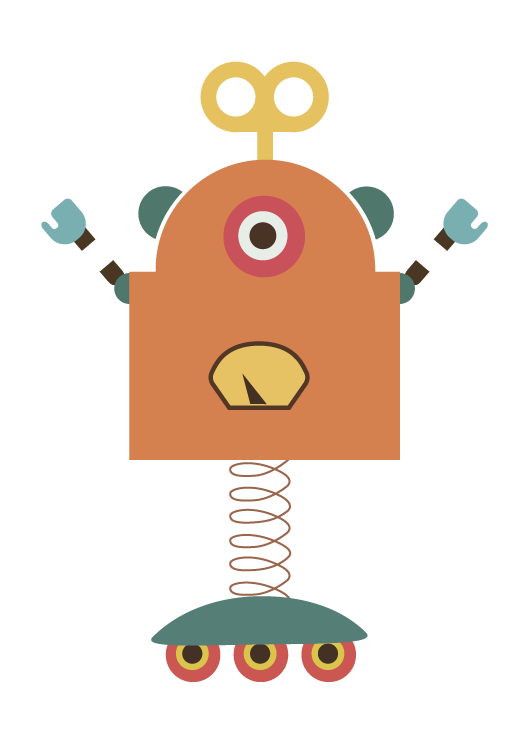 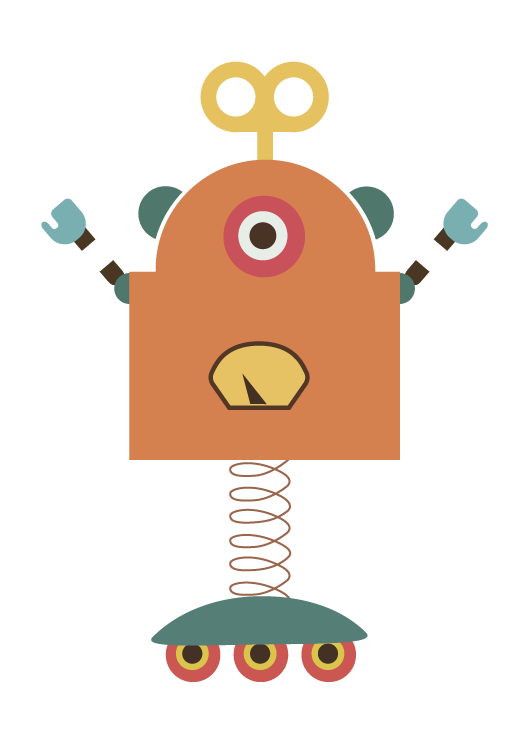 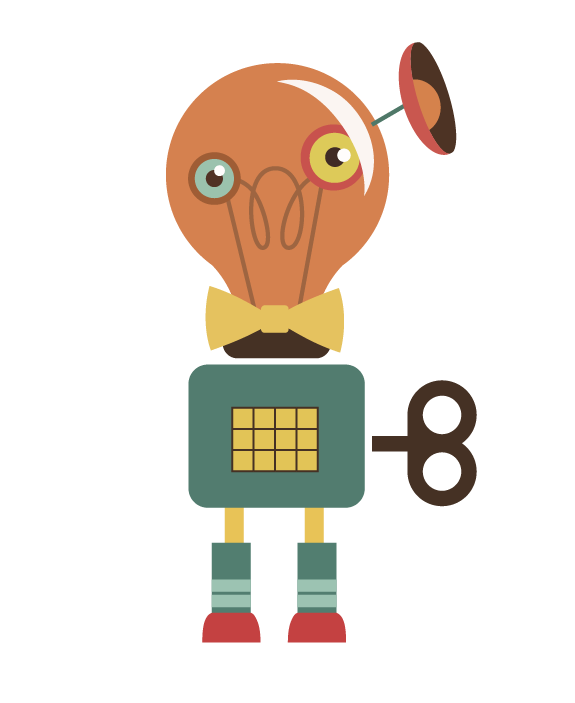 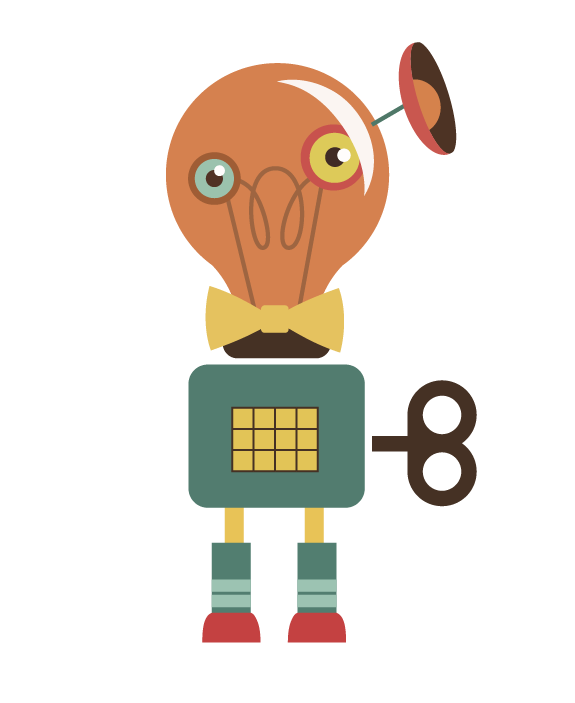 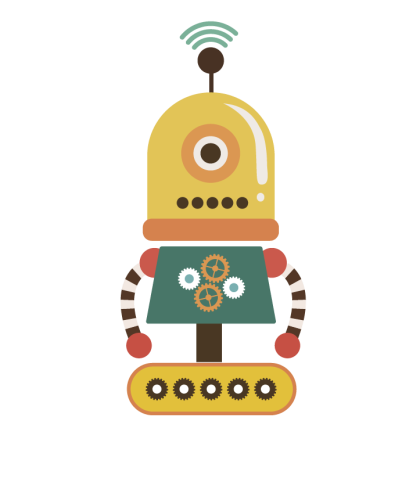 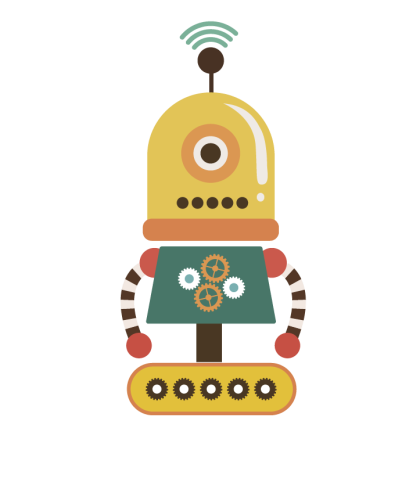 C O N T E N T
4
1
2
3
课程
总结
成果
展示
学习
日常
教学
内容
①
学习日常
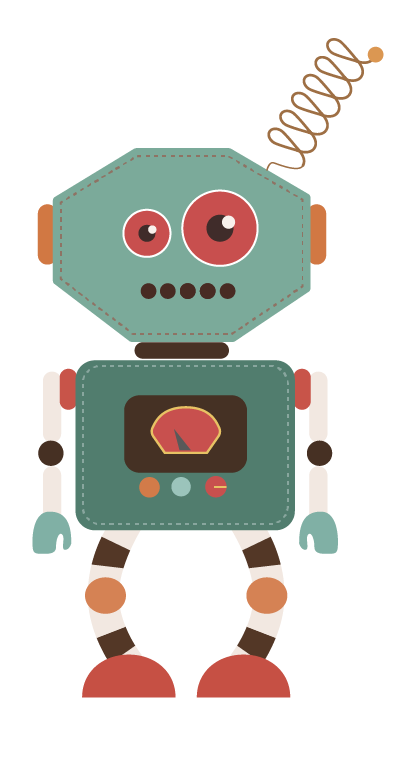 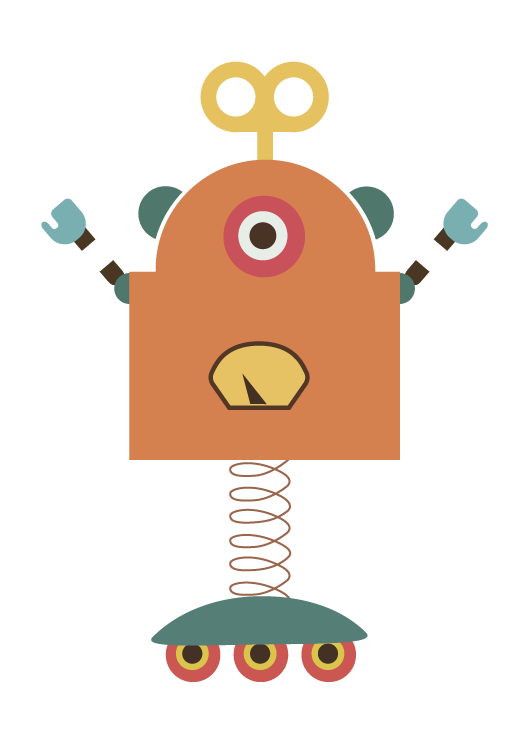 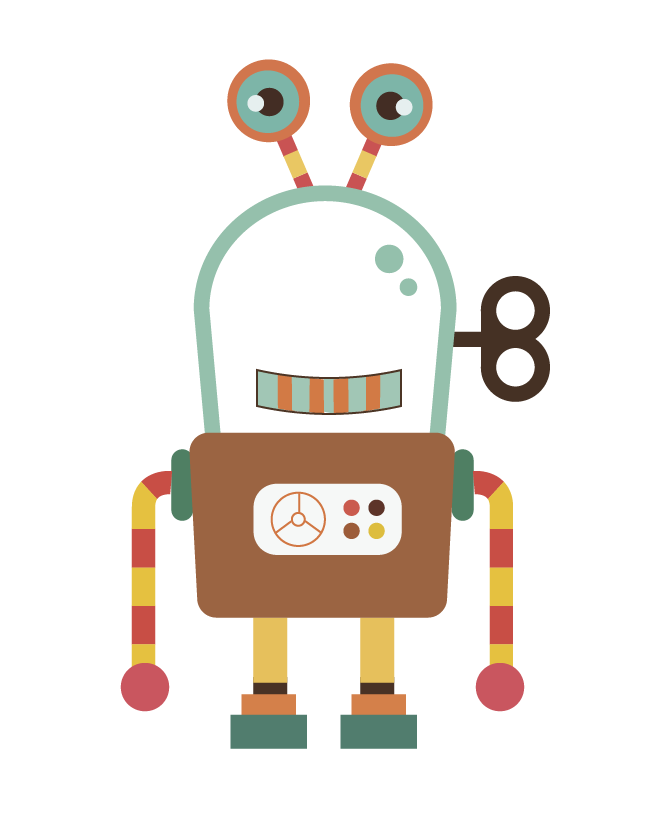 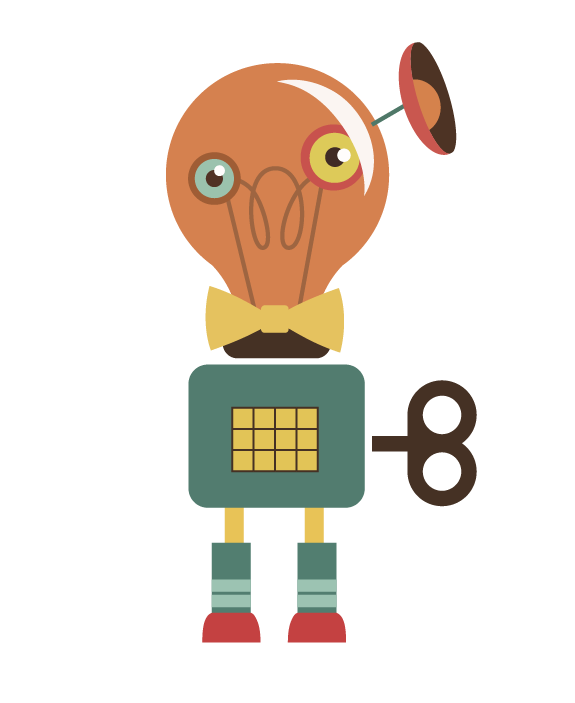 一个学期的时光转瞬而逝，同学们从刚开始的懵懂到如今能够独立编写出程序，并且学会使用模块，这是一个非常大的进步。课堂上认真听讲，完成老师布置的任务，课后在家练习，发送成果展示，可以看出同学们浓厚的兴趣……
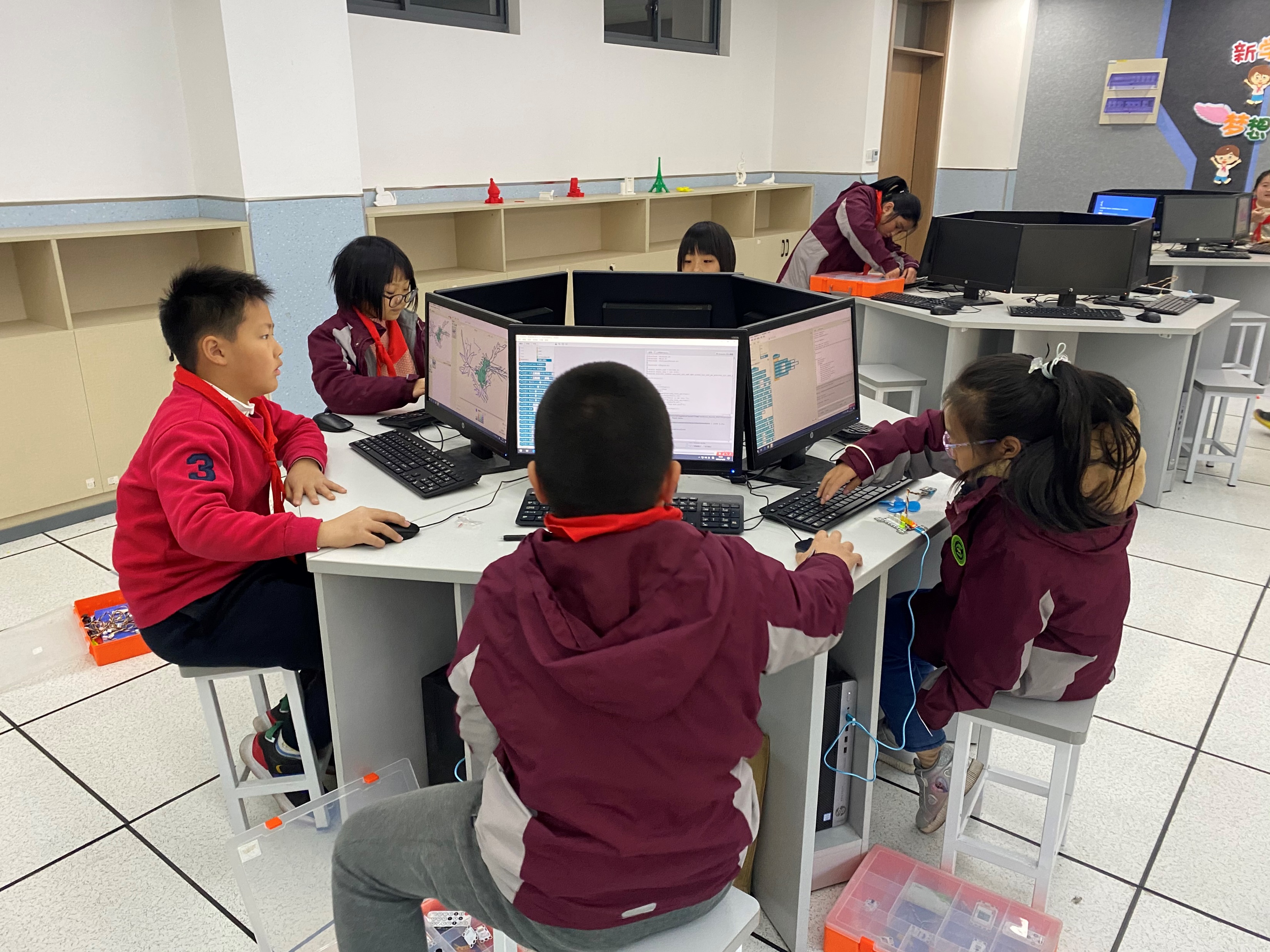 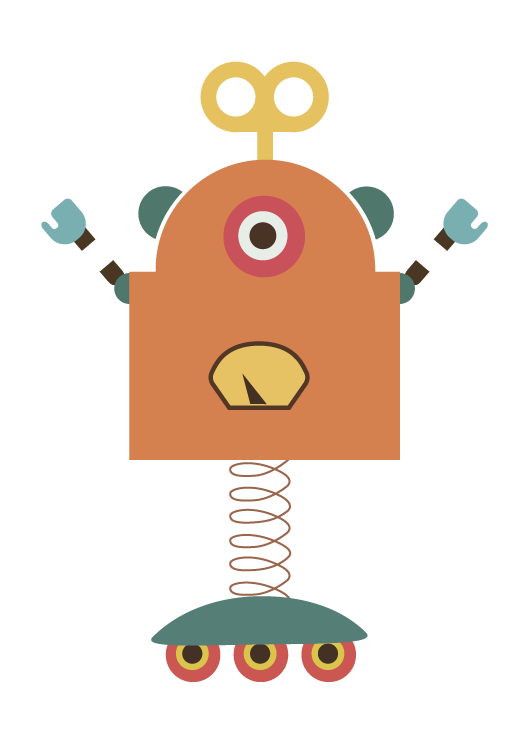 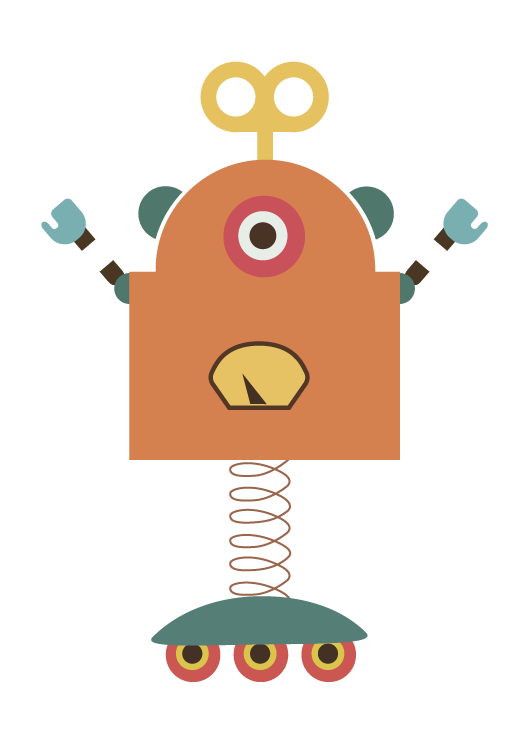 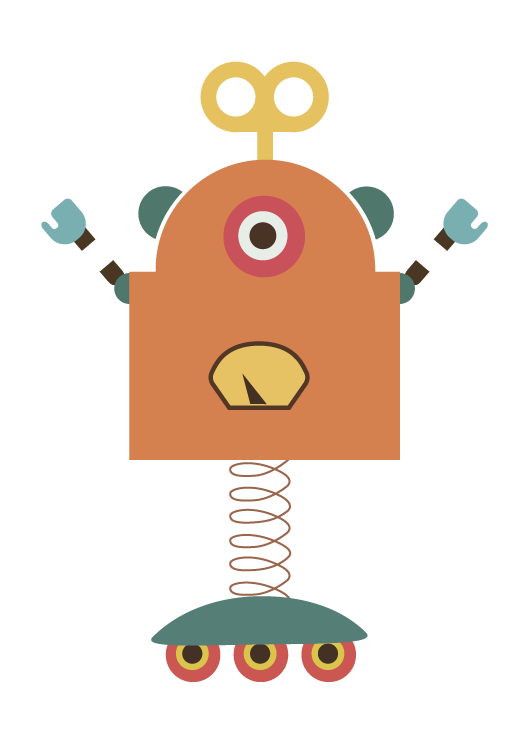 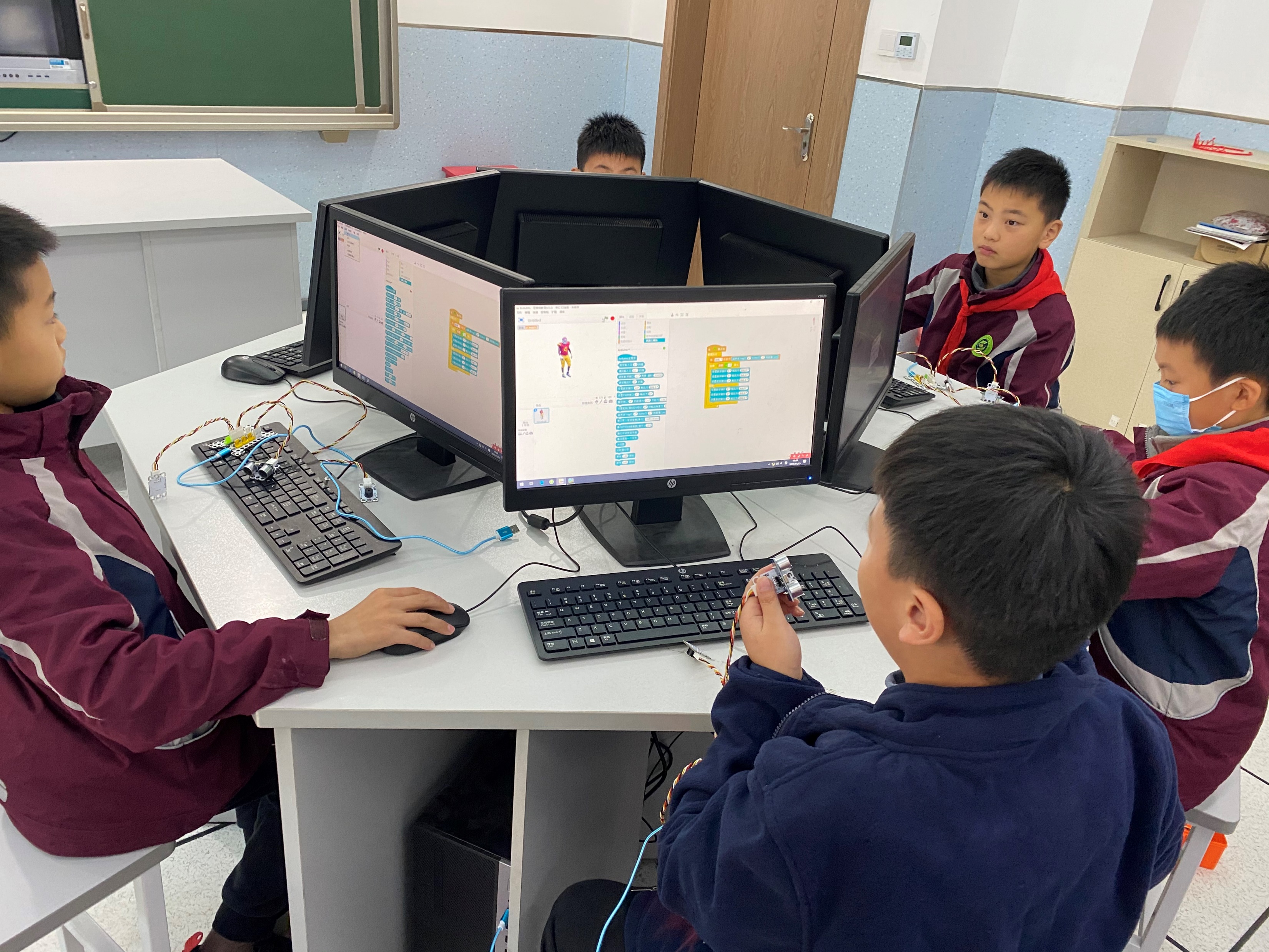 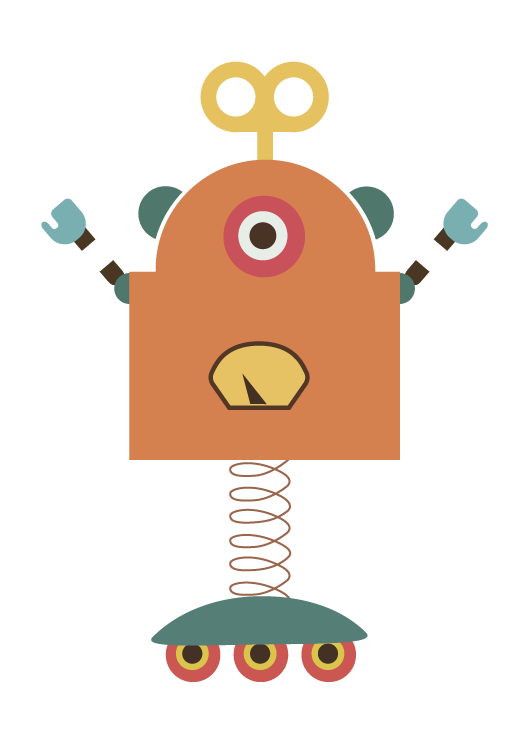 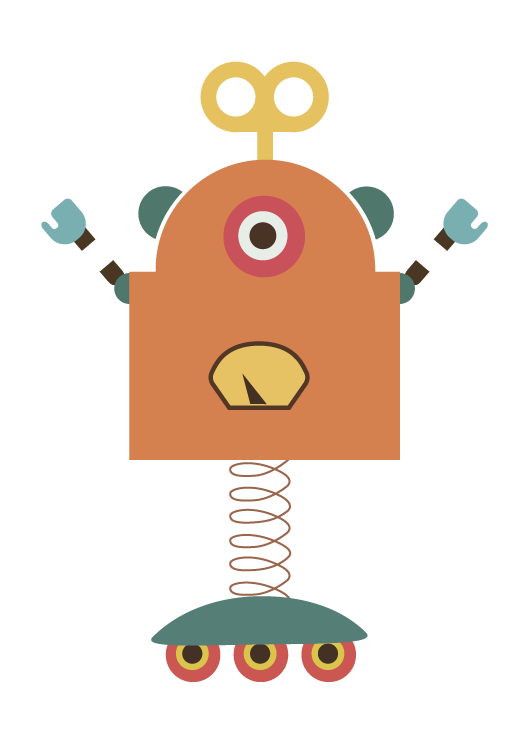 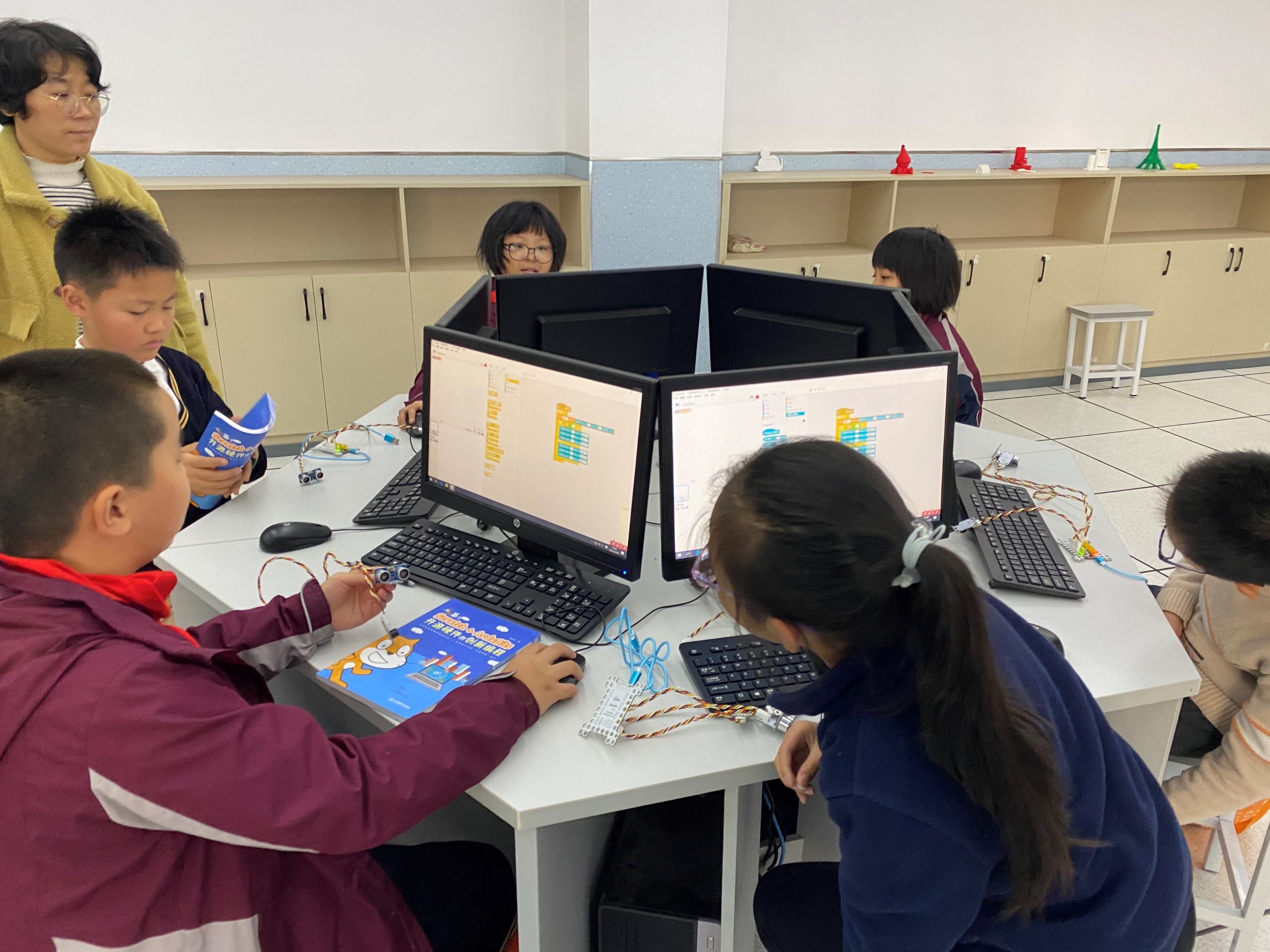 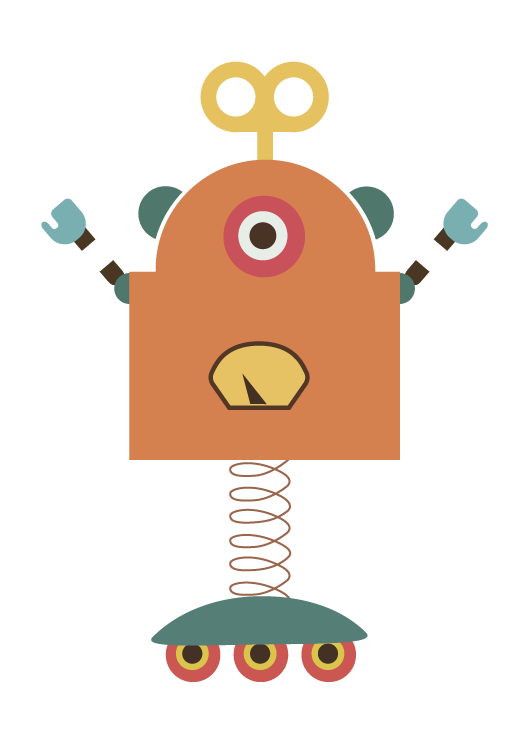 认真完成课后作业
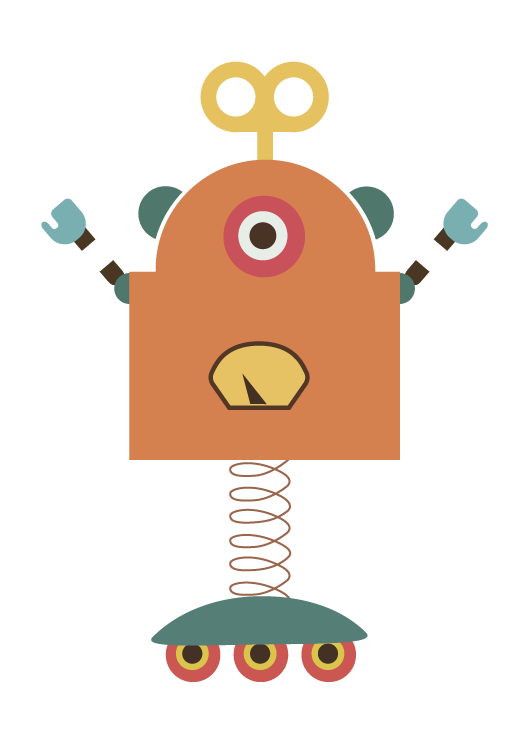 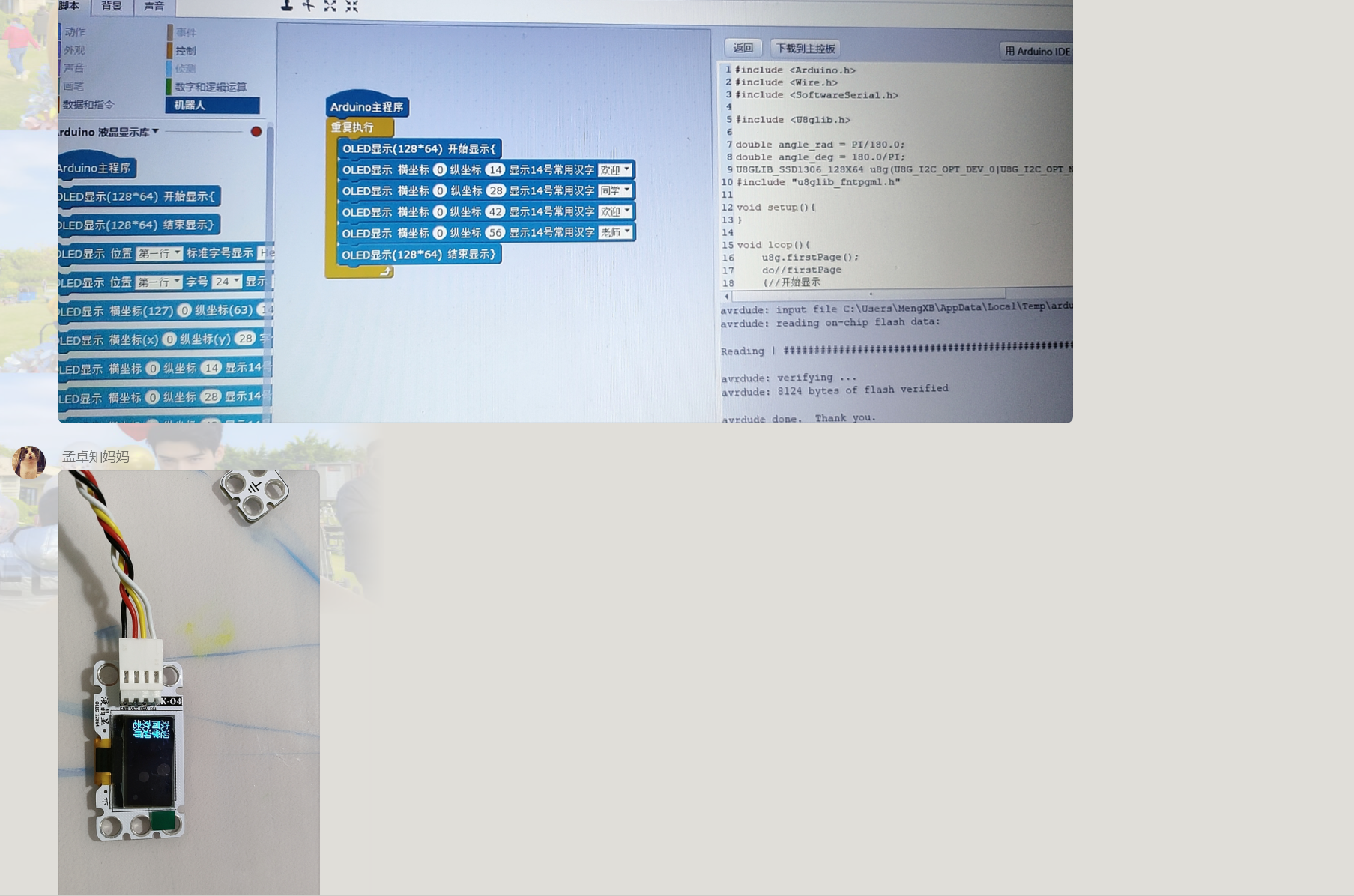 认真完成课后作业
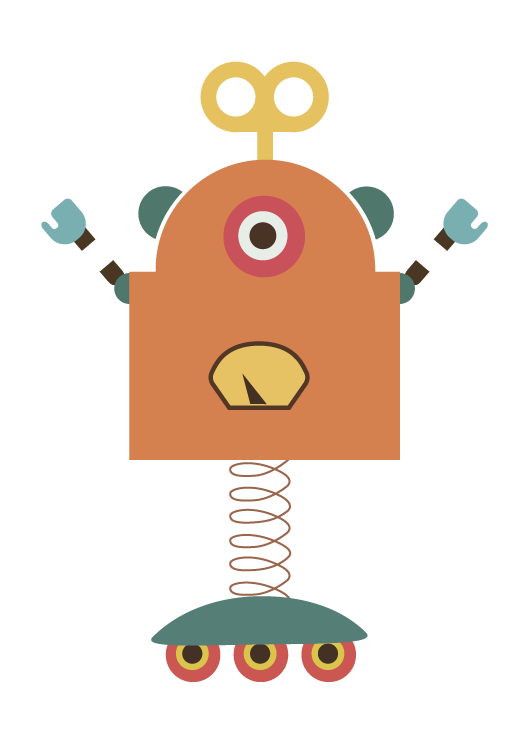 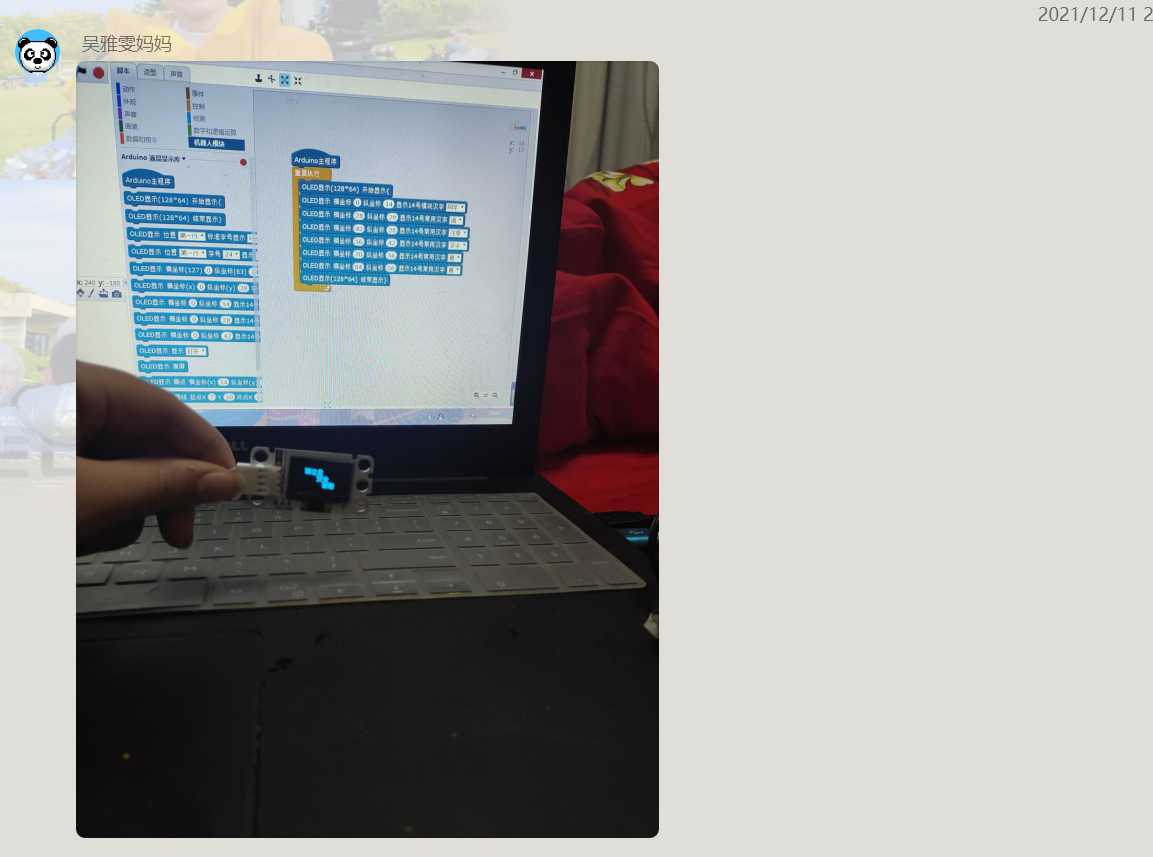 认真完成课后作业
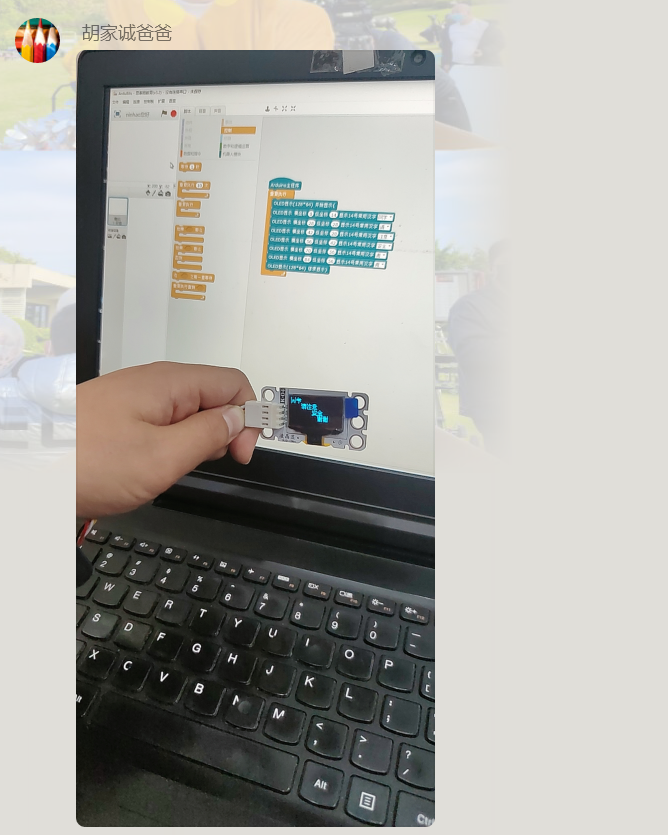 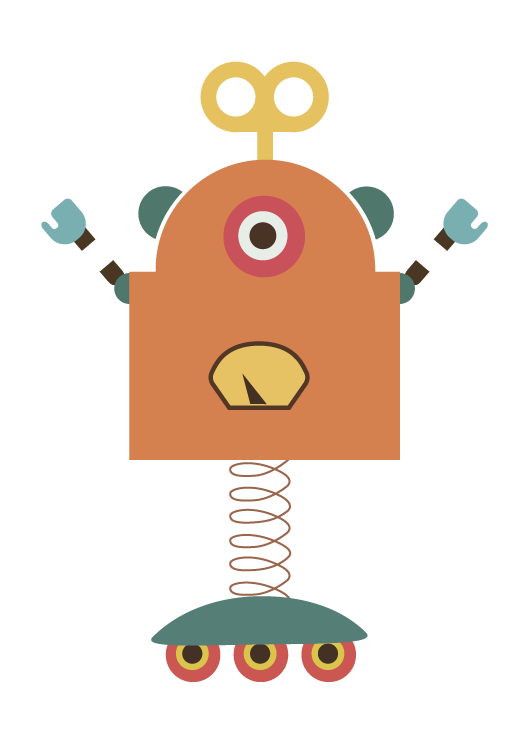 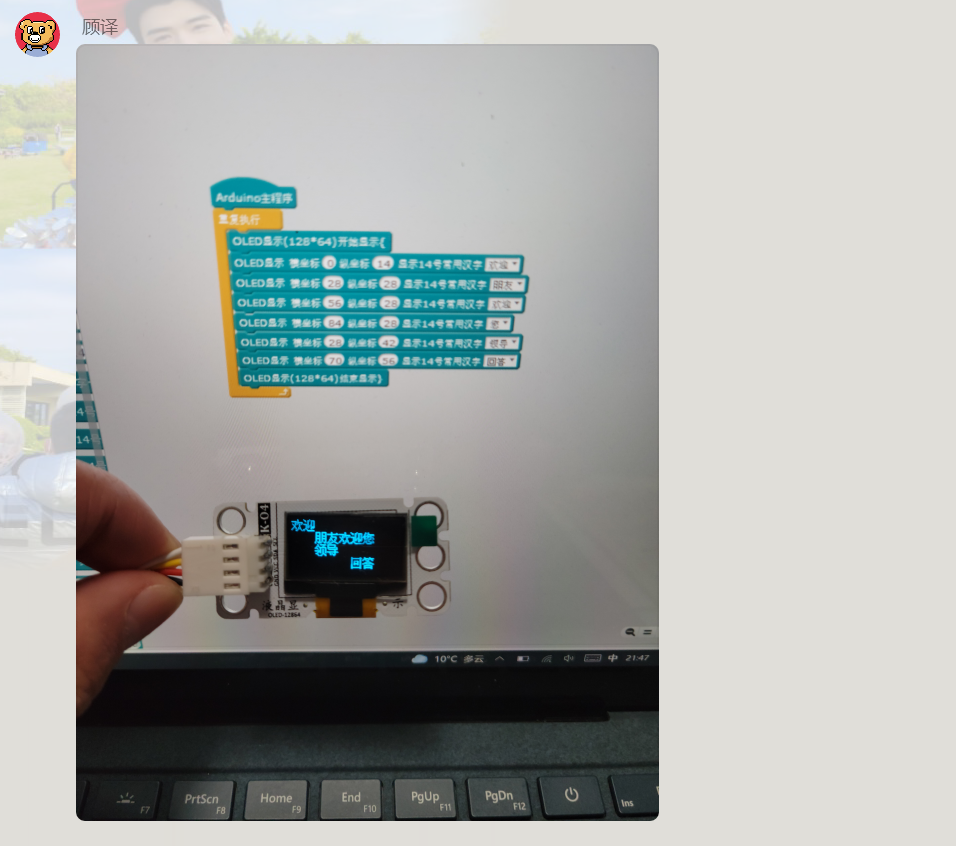 ②
教学内容
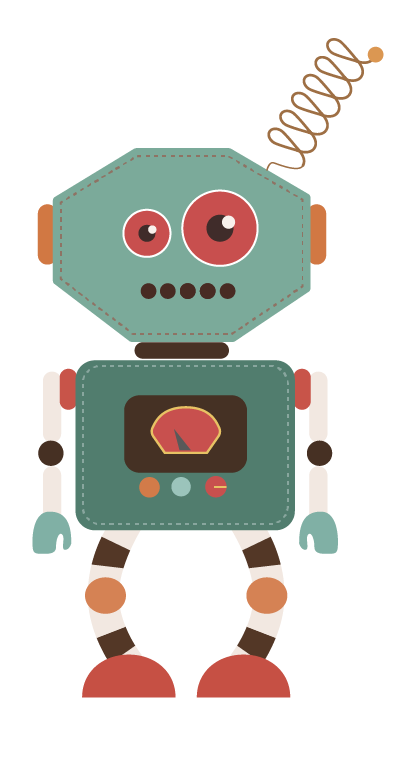 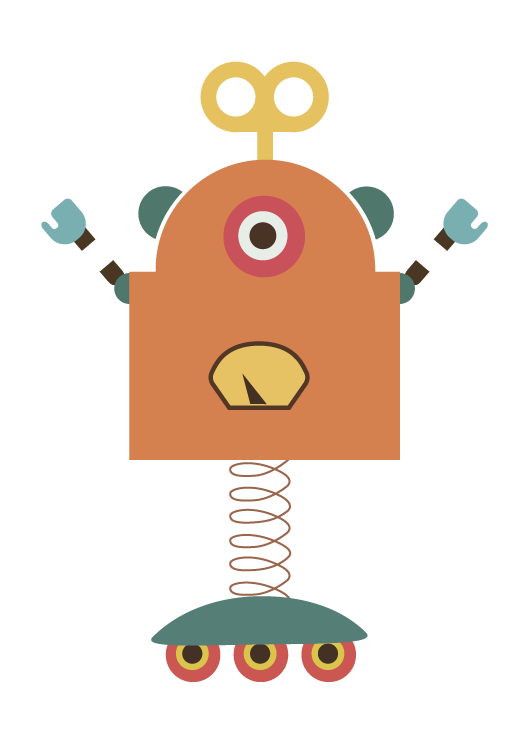 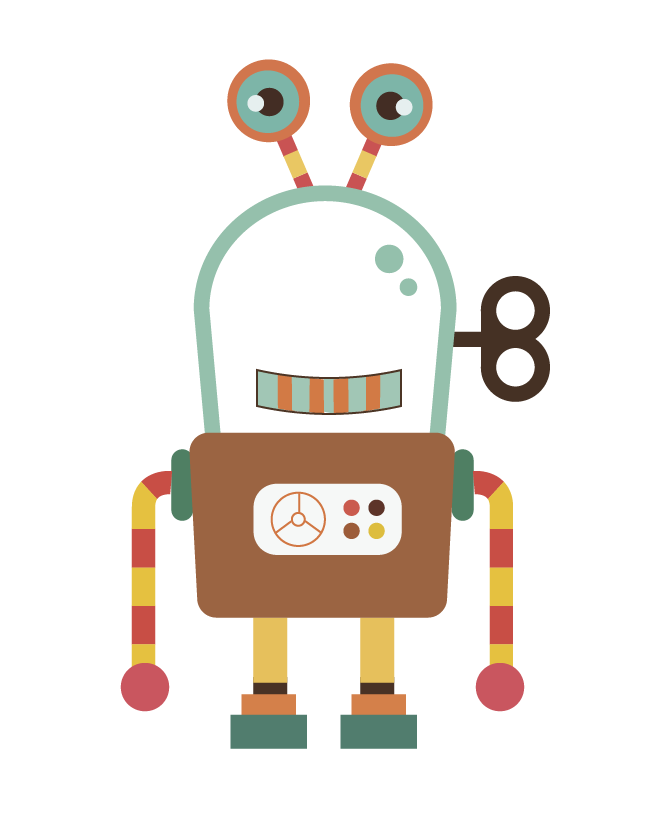 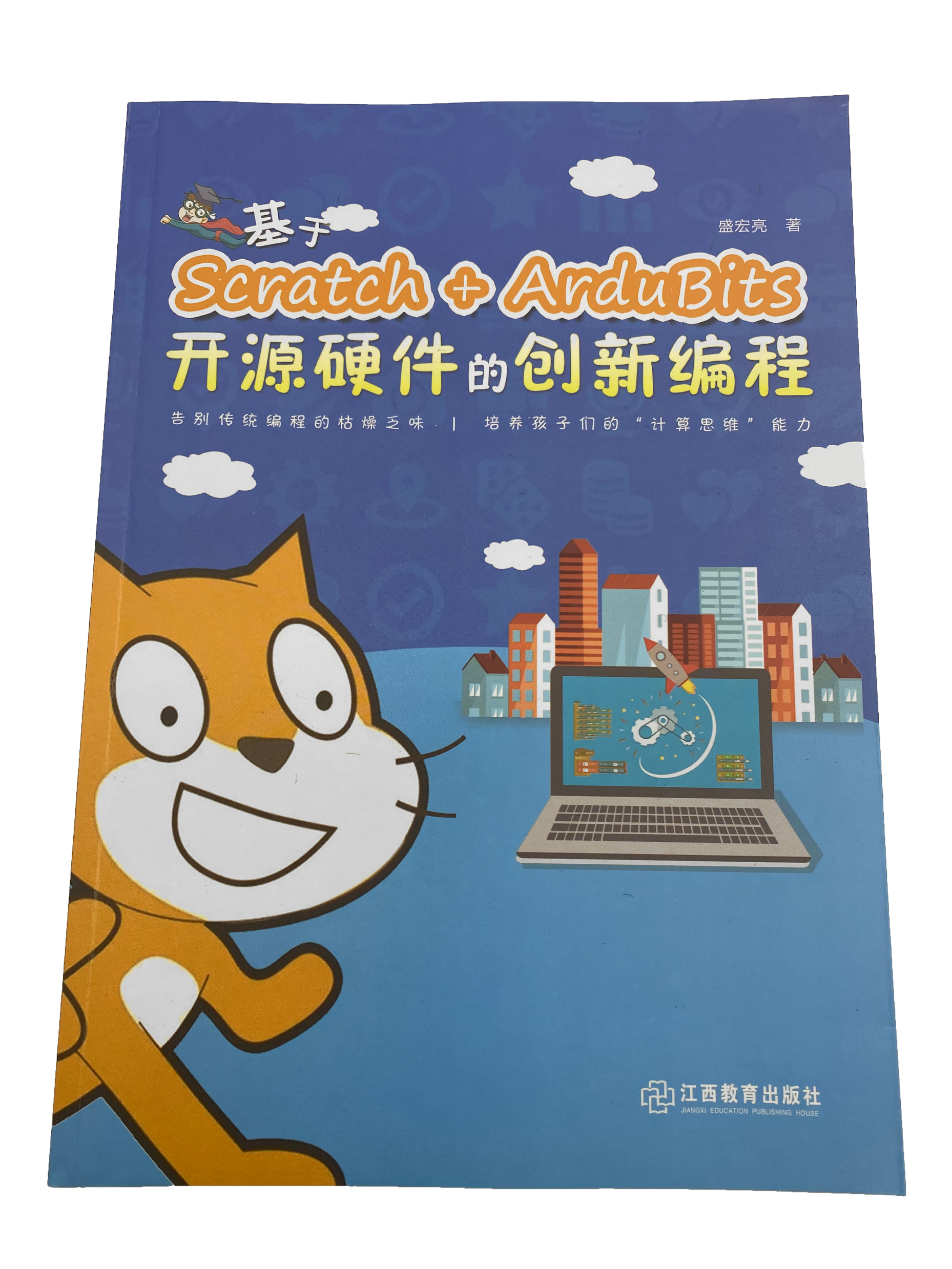 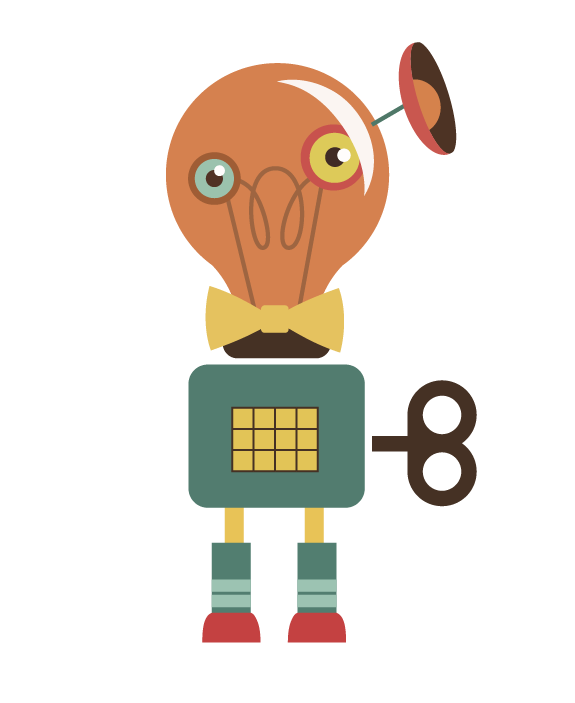 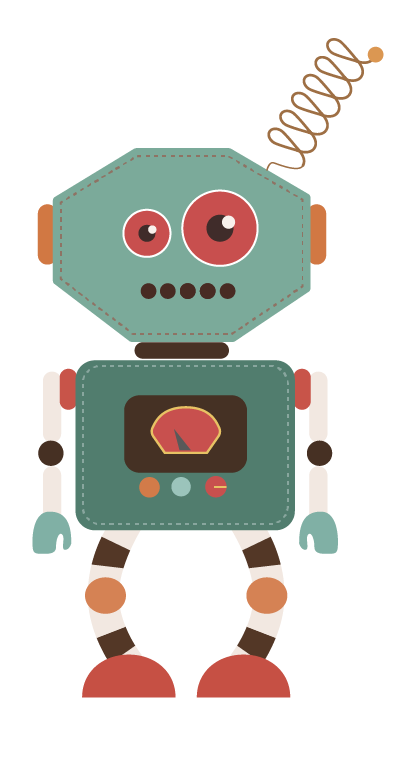 开源硬件arduino是一款便捷灵活、方便上手、小巧的开源电子原型平台，包含硬件和软件。它是由一个欧洲开发团队与2005年冬季开发。
Arduino可以通过各种各样的传感器来感知环境，通过控制灯光、马达等等其他的装置来反馈，主控板上的微控制器可以通过arduino的编程语言来编写程序。
Arduino nano逐日夸父主板把主板和扩展板结合起来，接口全开放，便于连接线路。
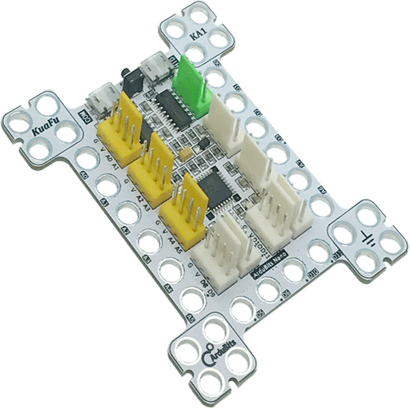 标号：
            G   —   GND  —   地
            V   —    VCC  —  电源

            A   —    模拟信号量
            D   —    数字信号量
             *   —    复用（多功能）
            COM  —  串口
            HID   —   模拟键盘
            RESET  —  复位按钮
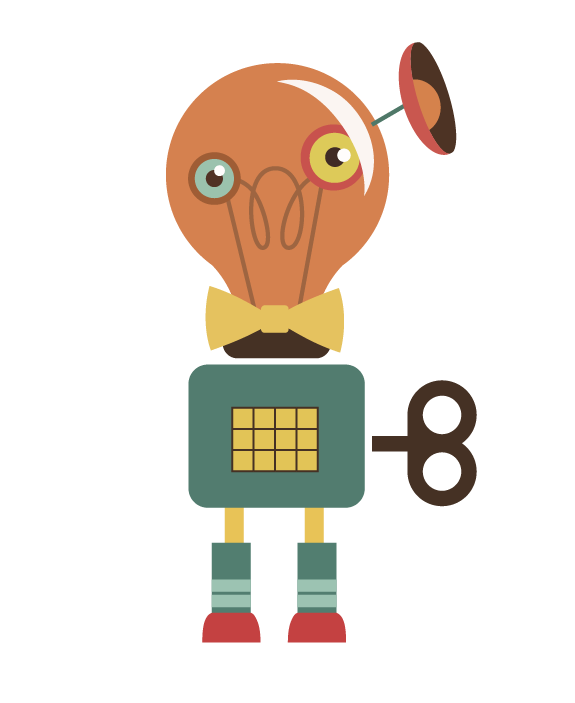 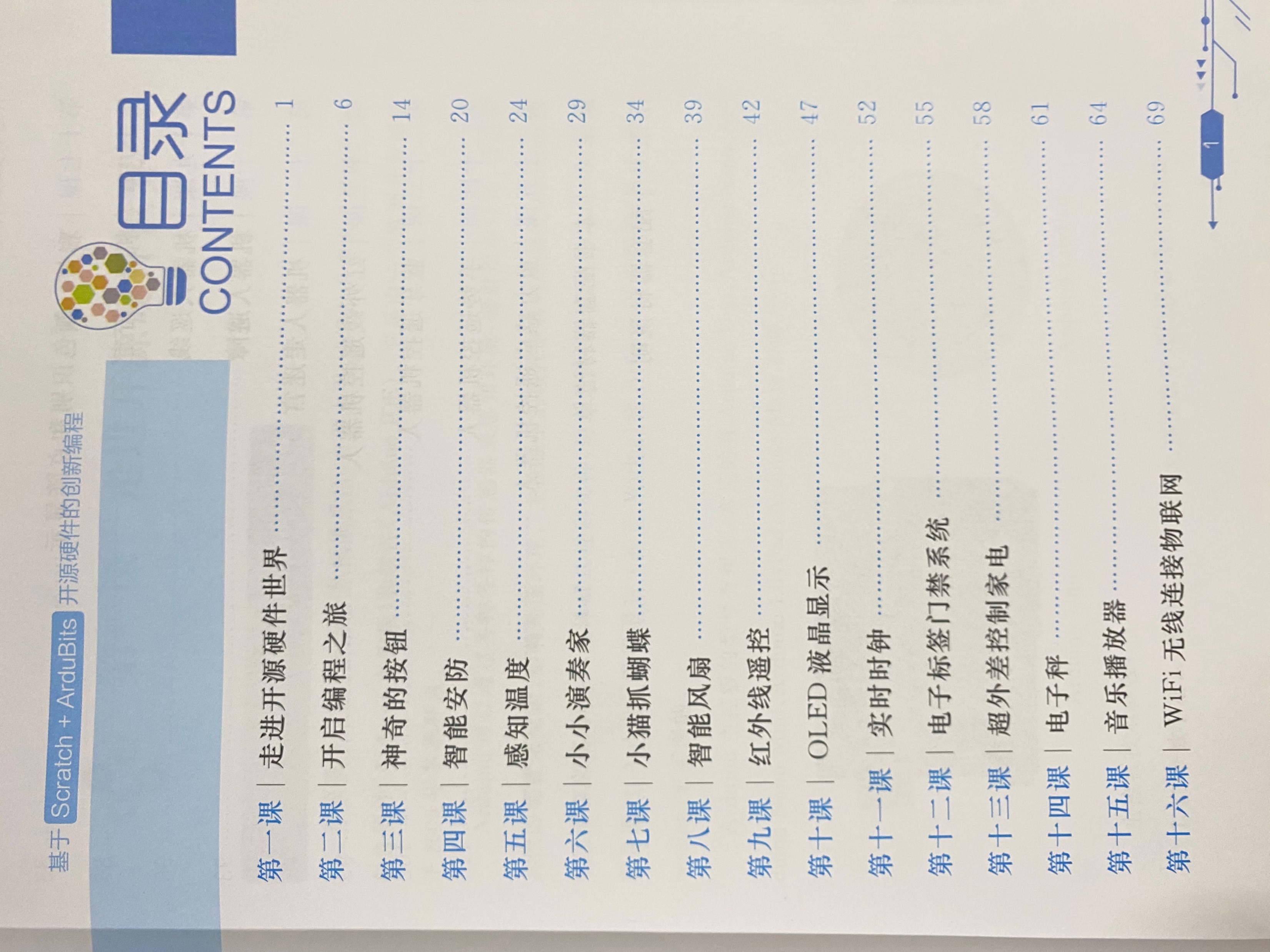 教学内容
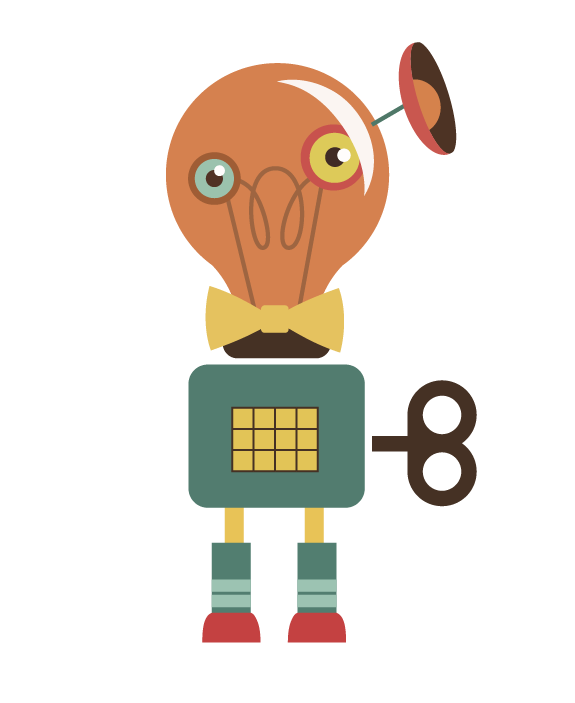 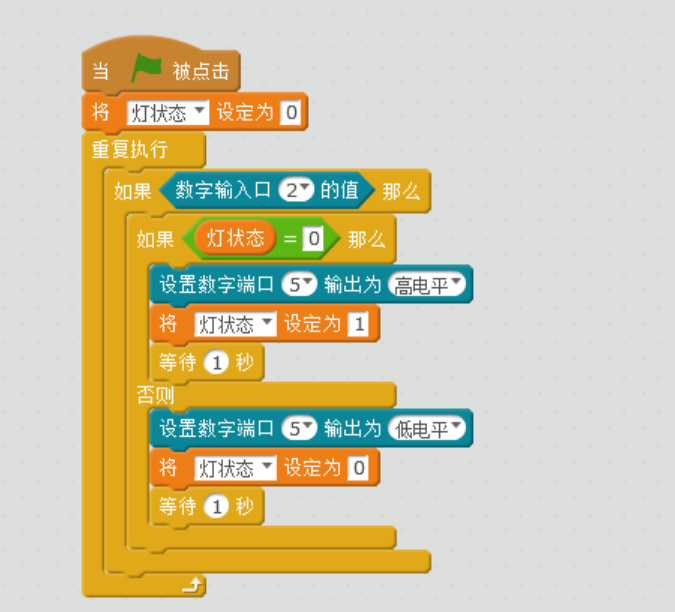 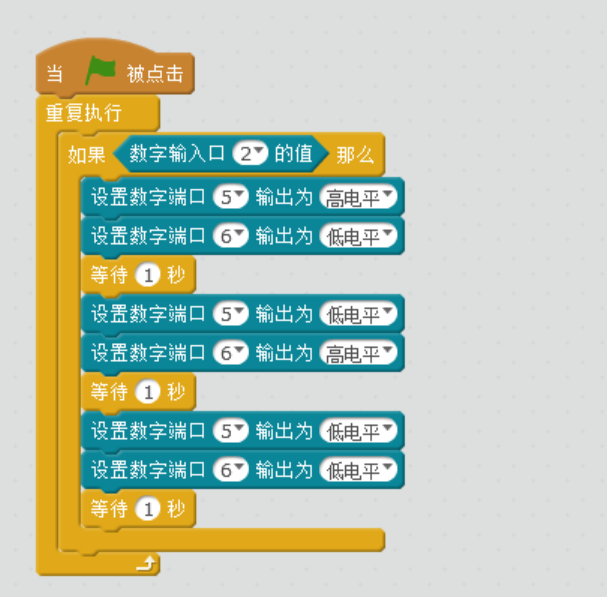 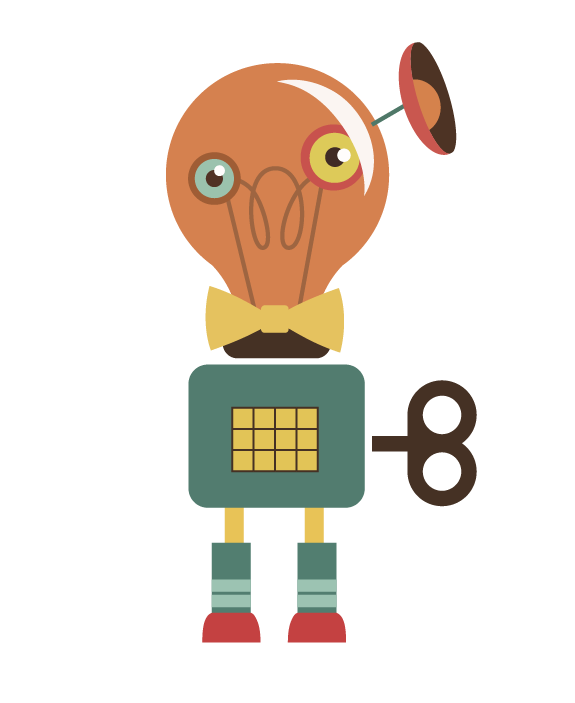 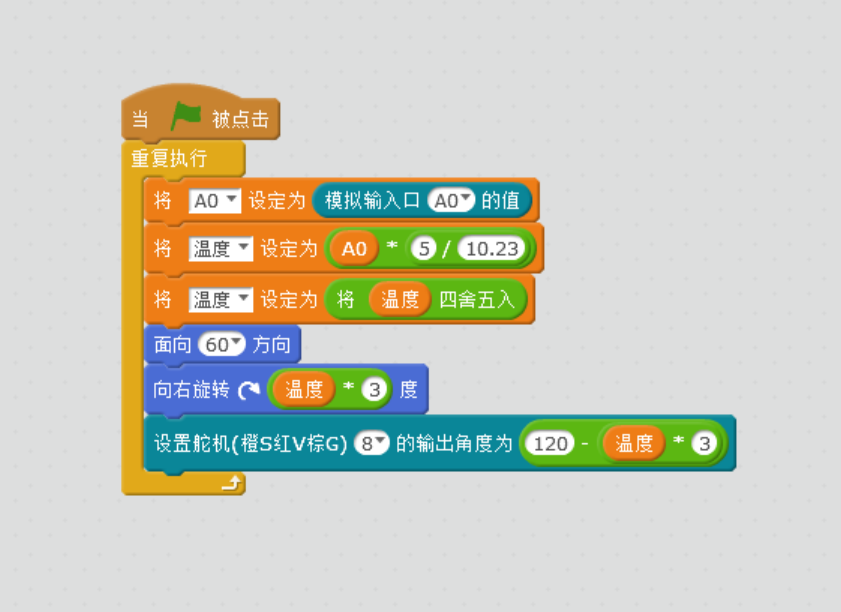 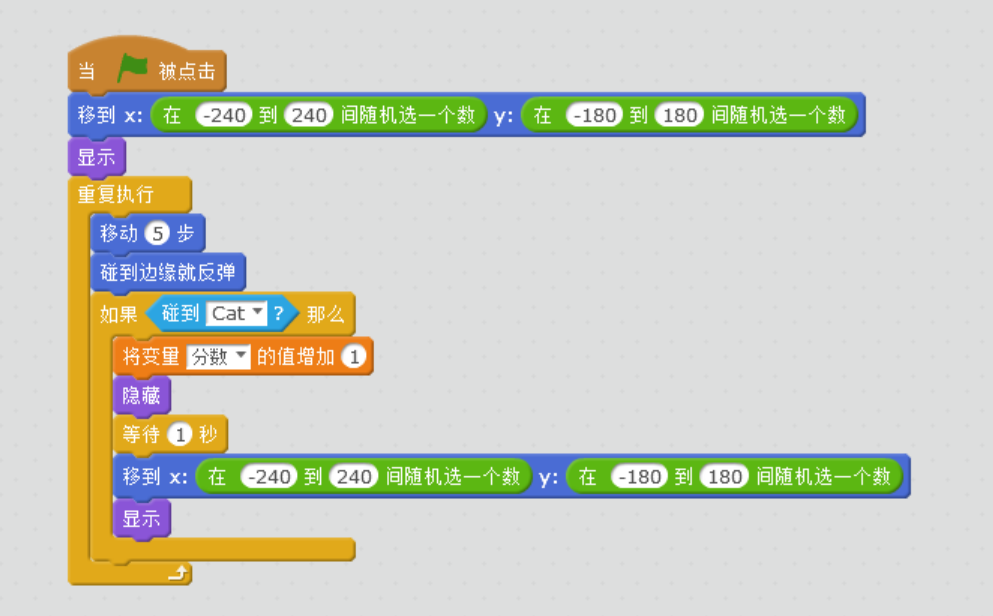 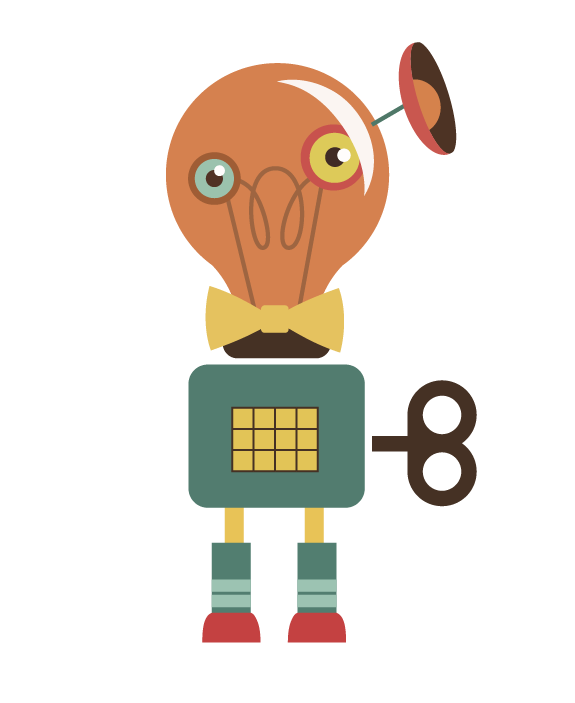 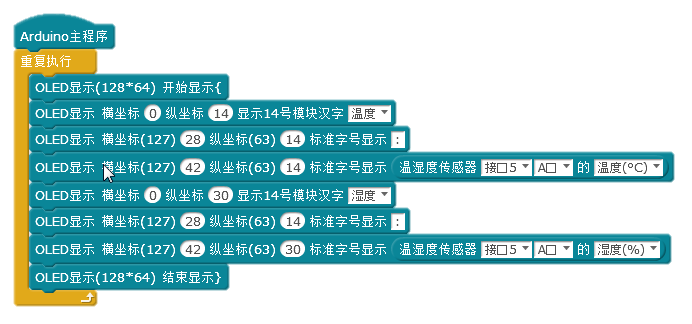 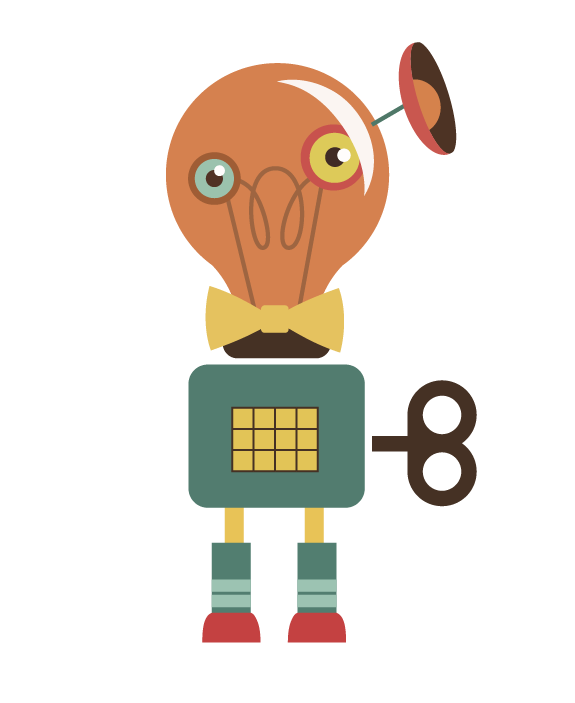 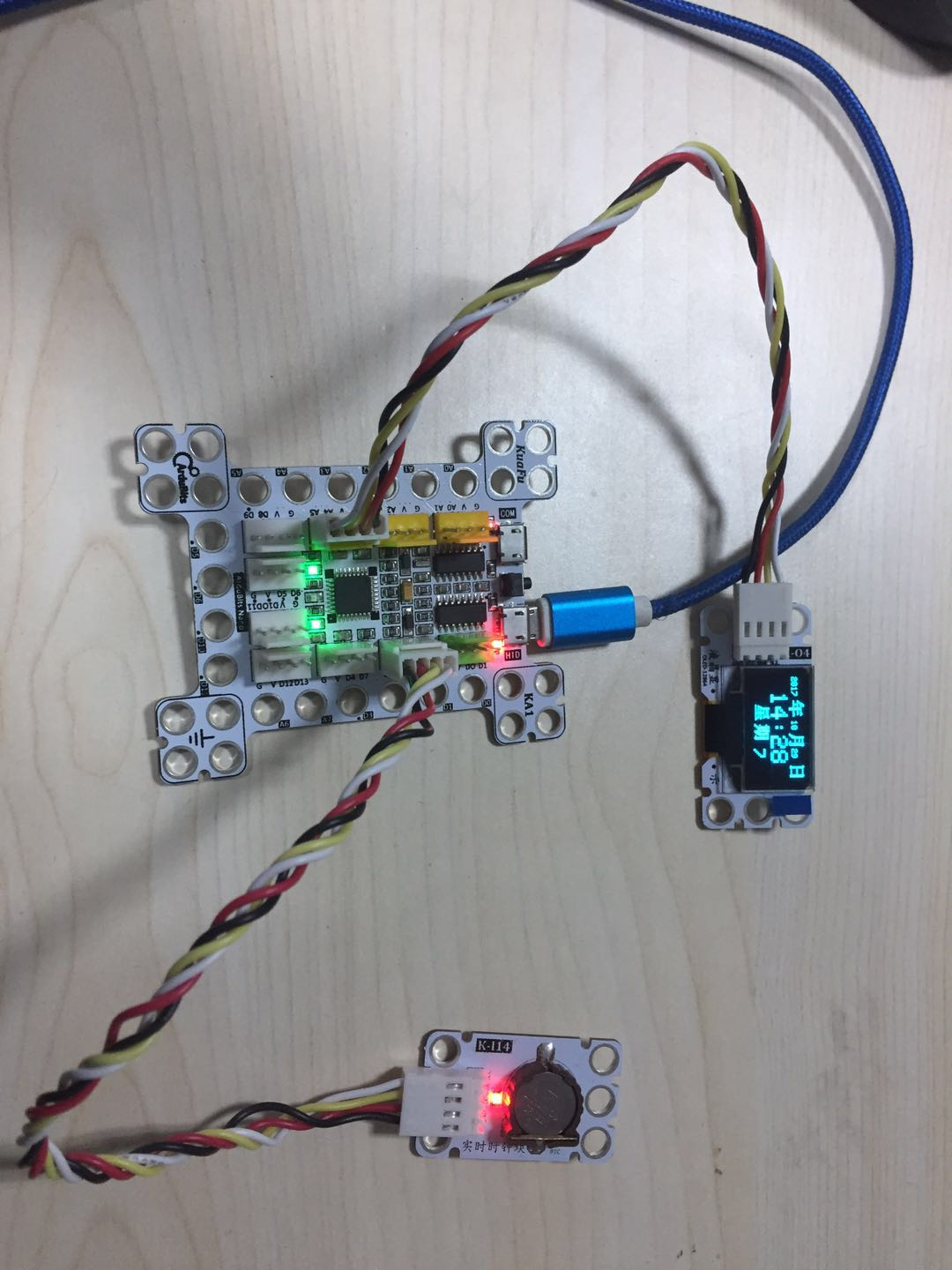 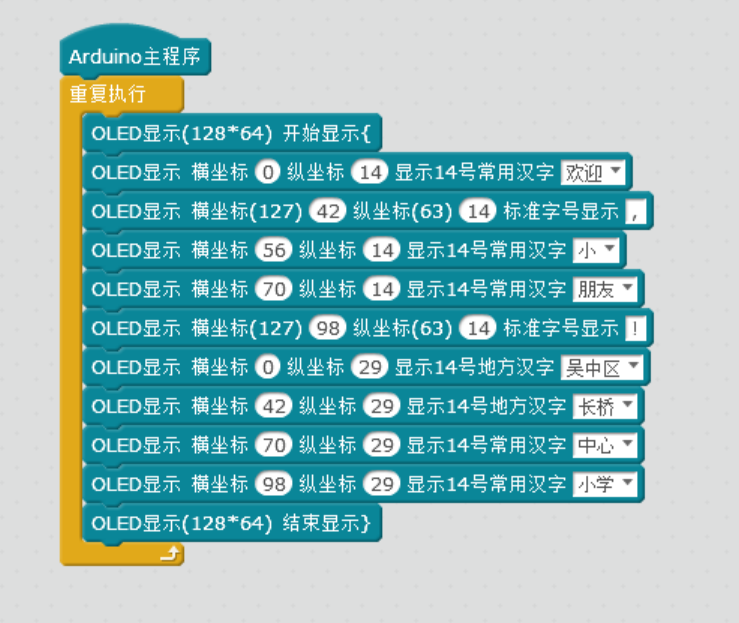 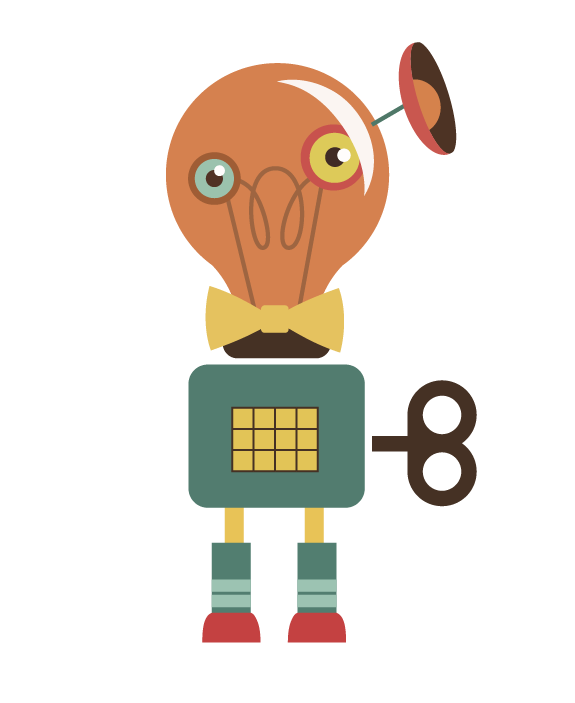 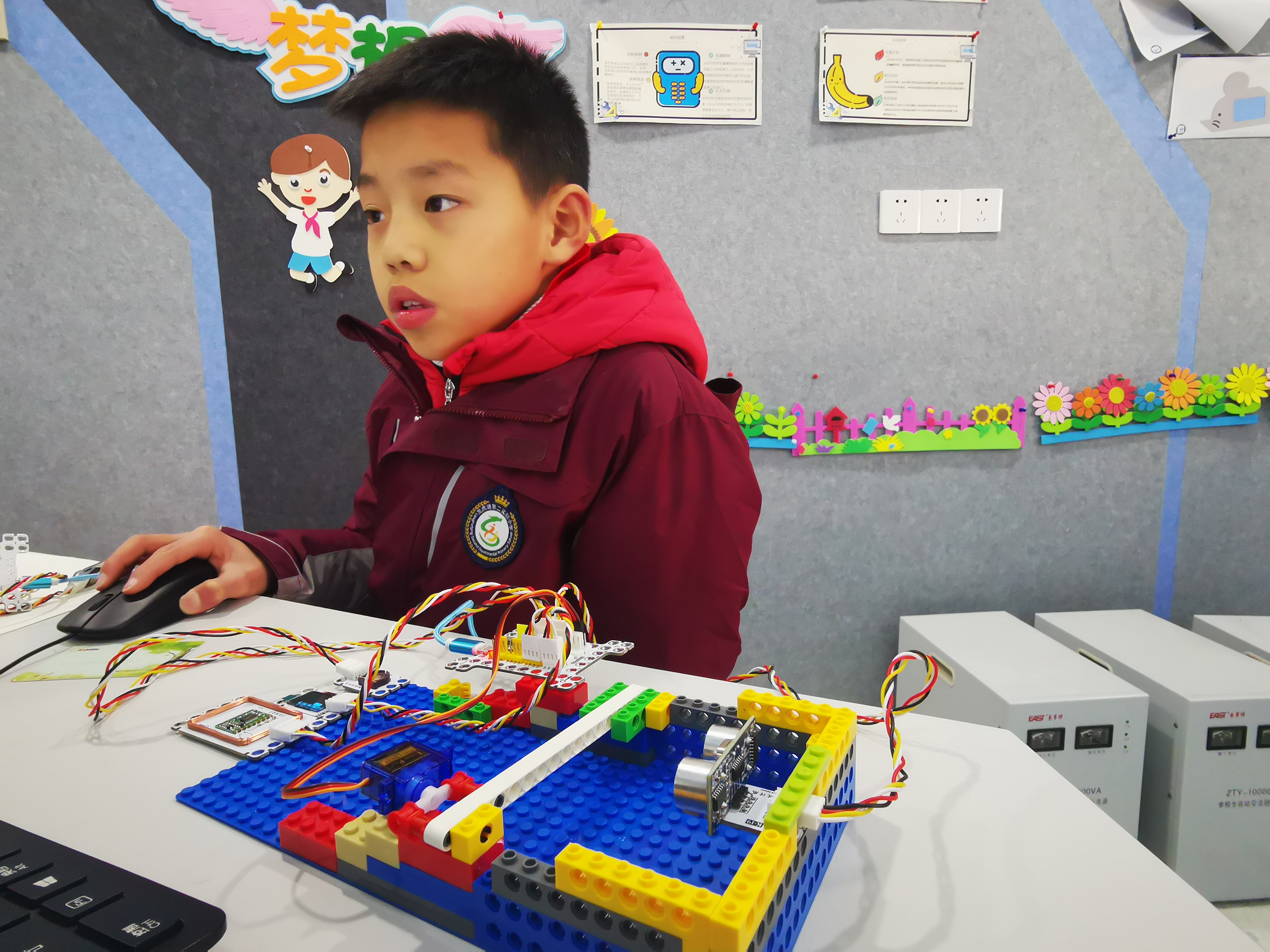 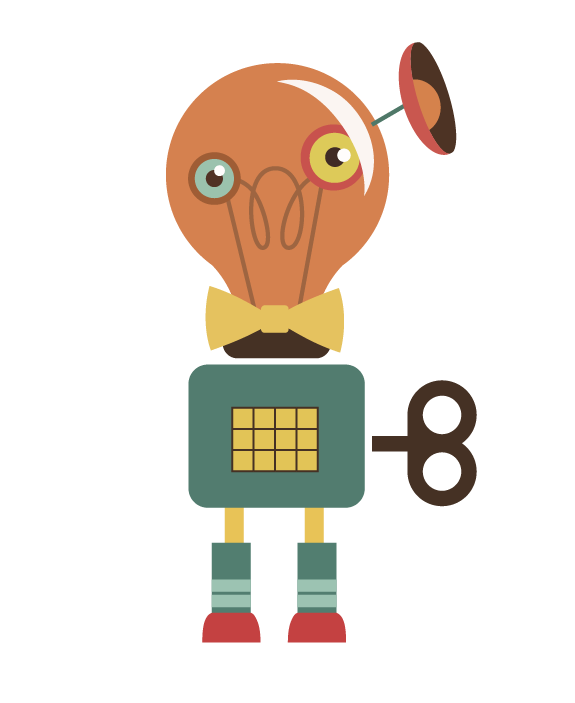 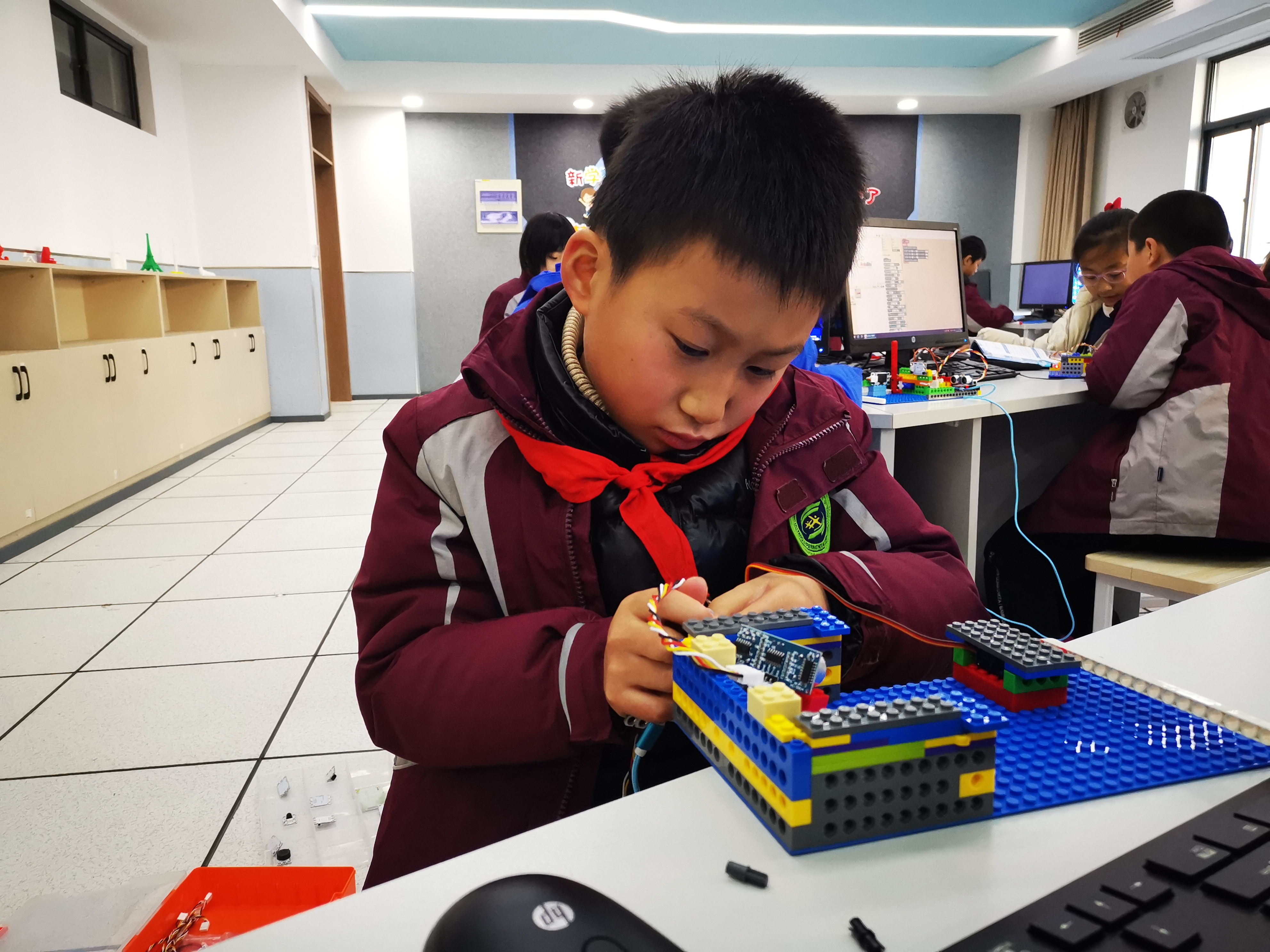 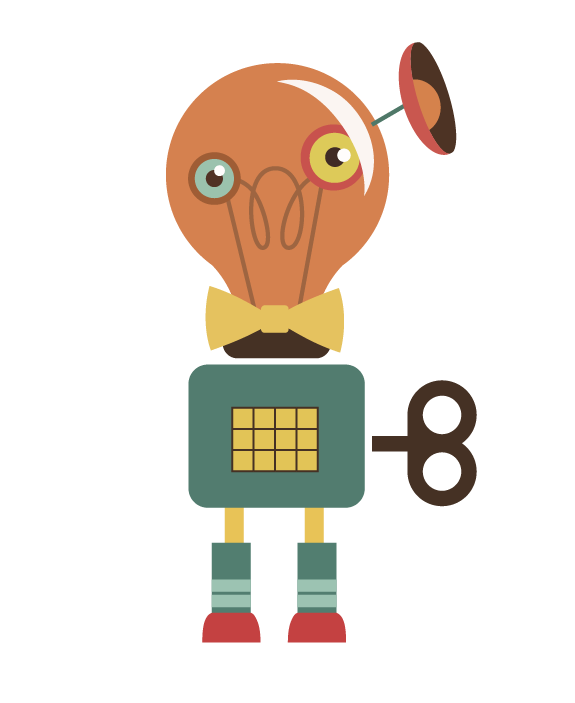 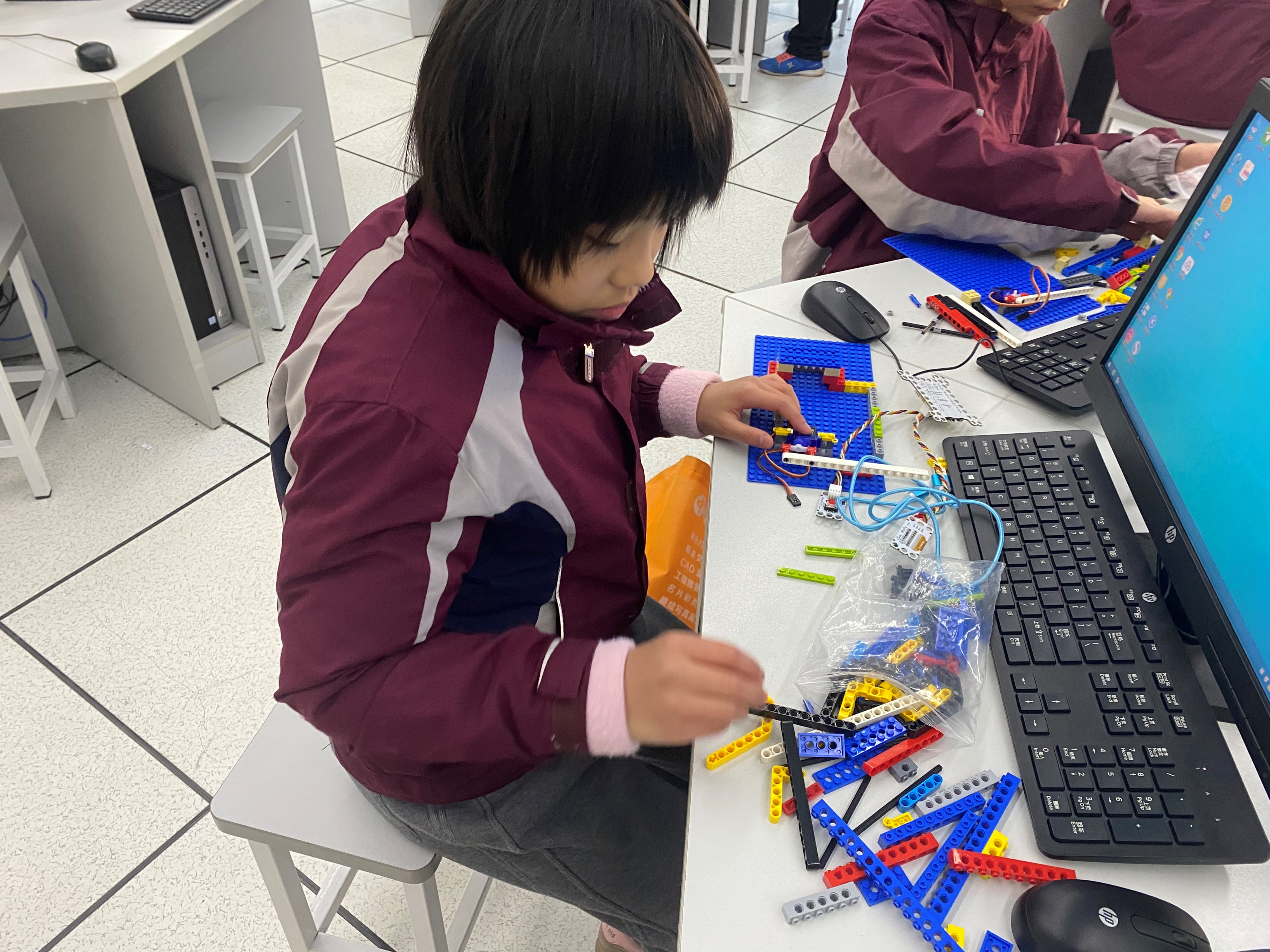 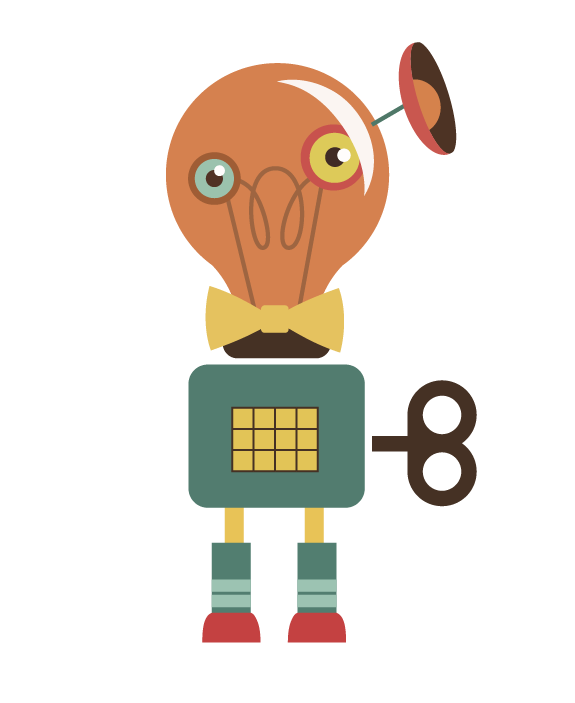 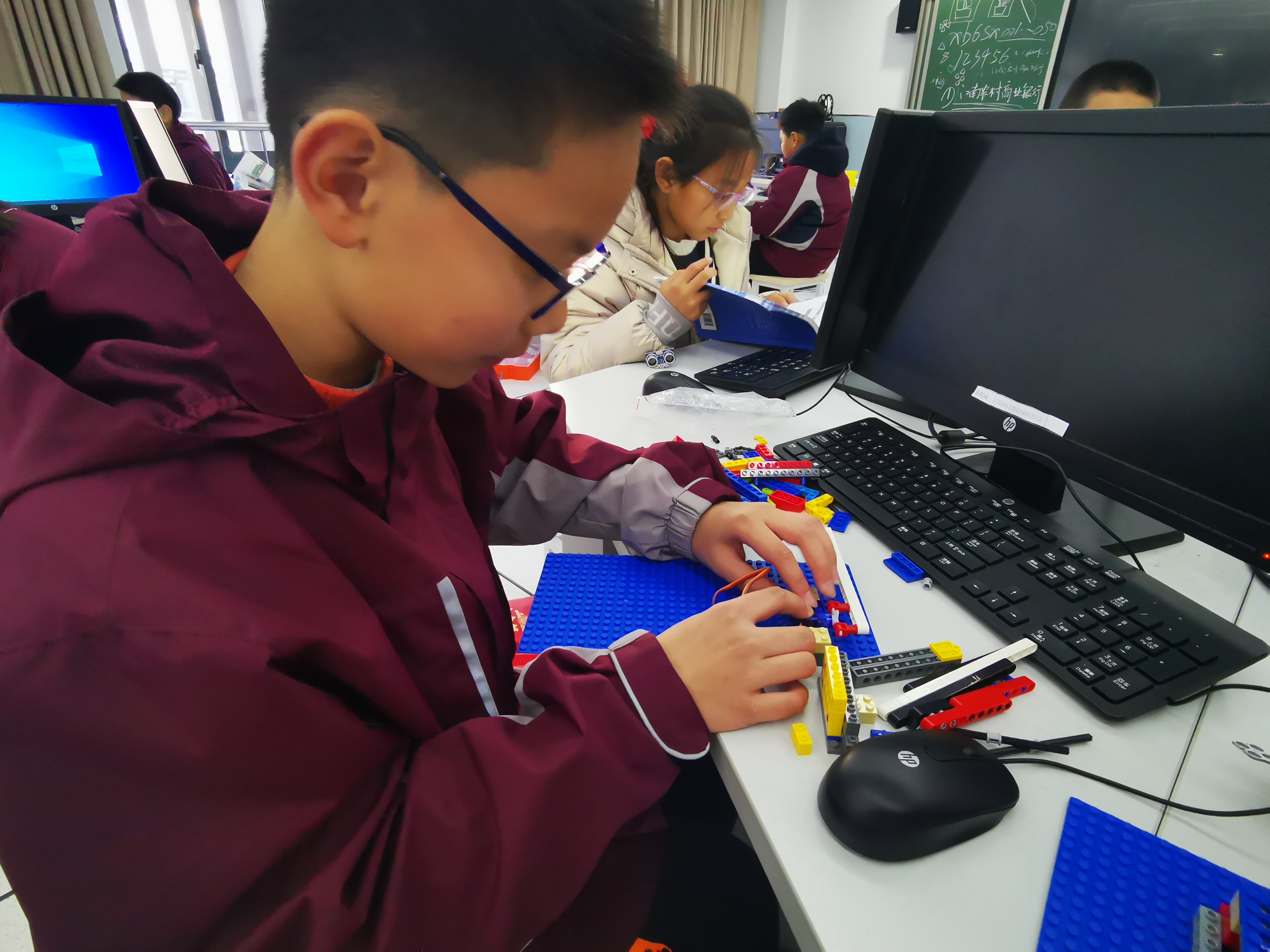 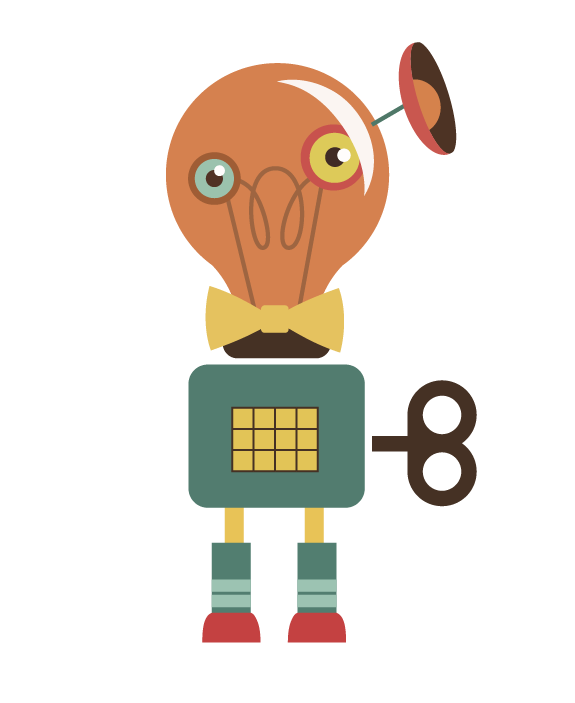 ③
成果展示
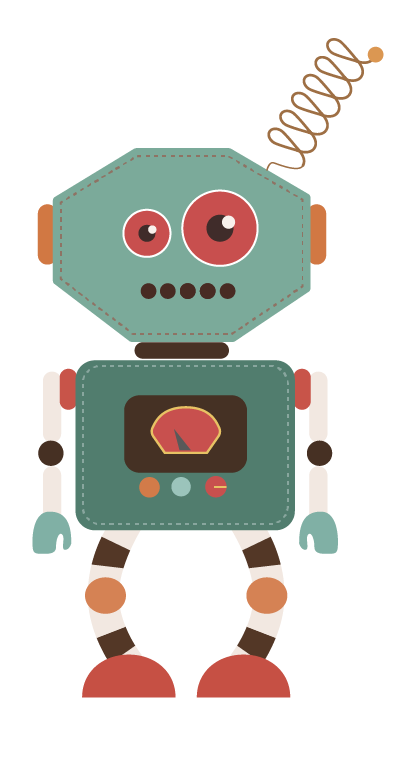 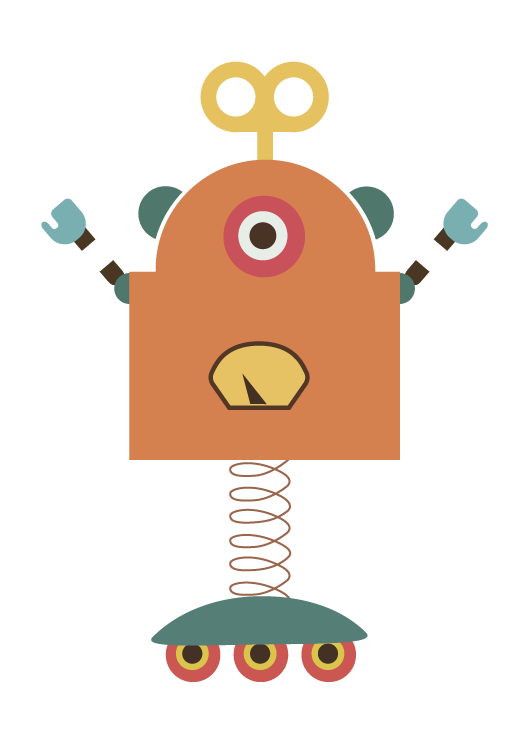 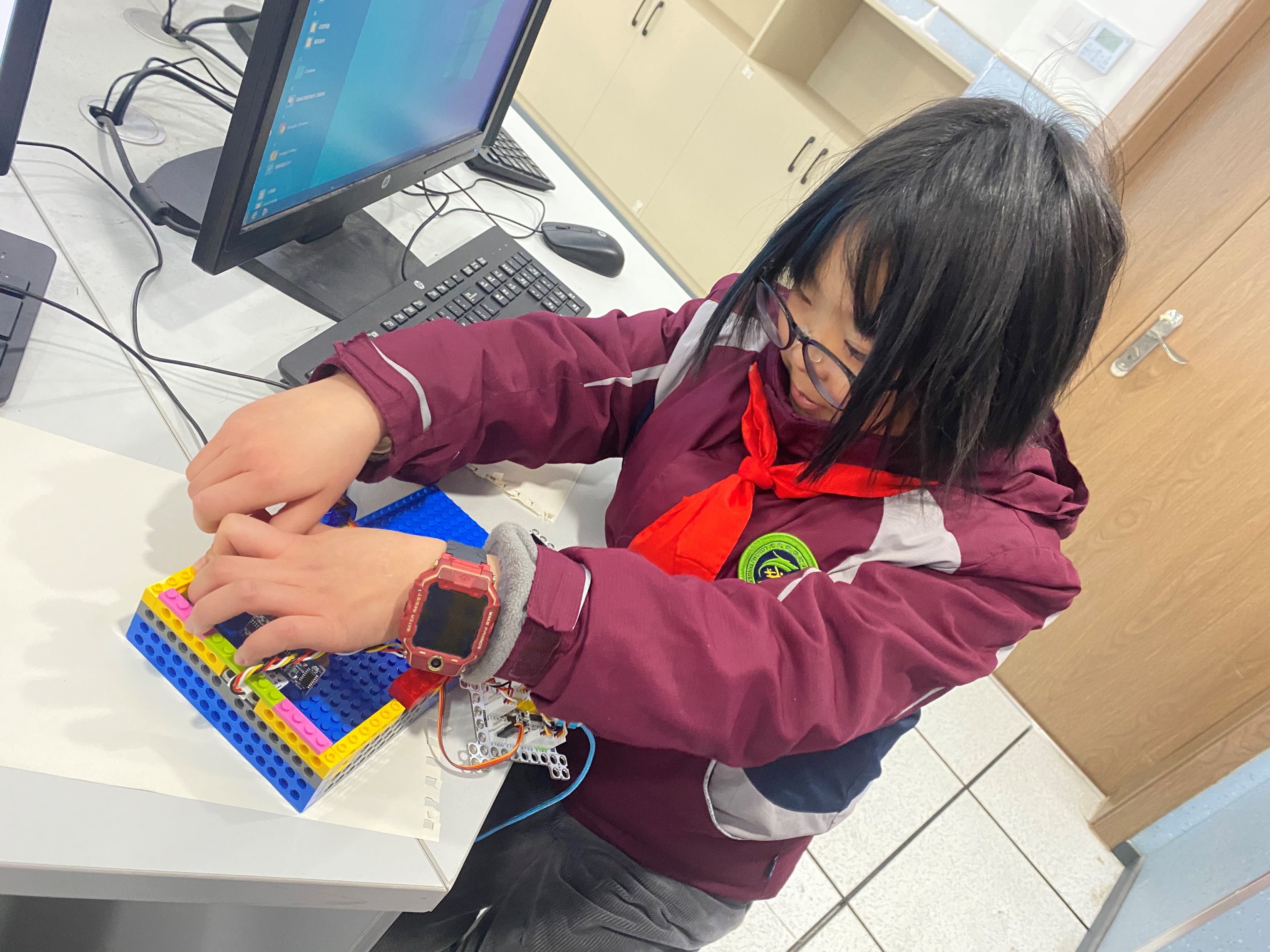 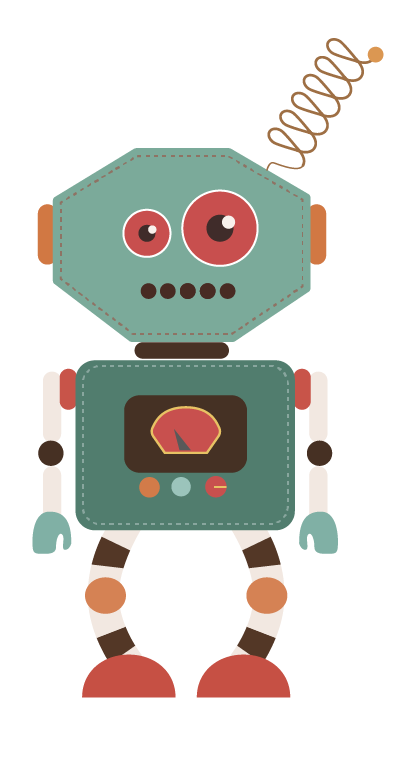 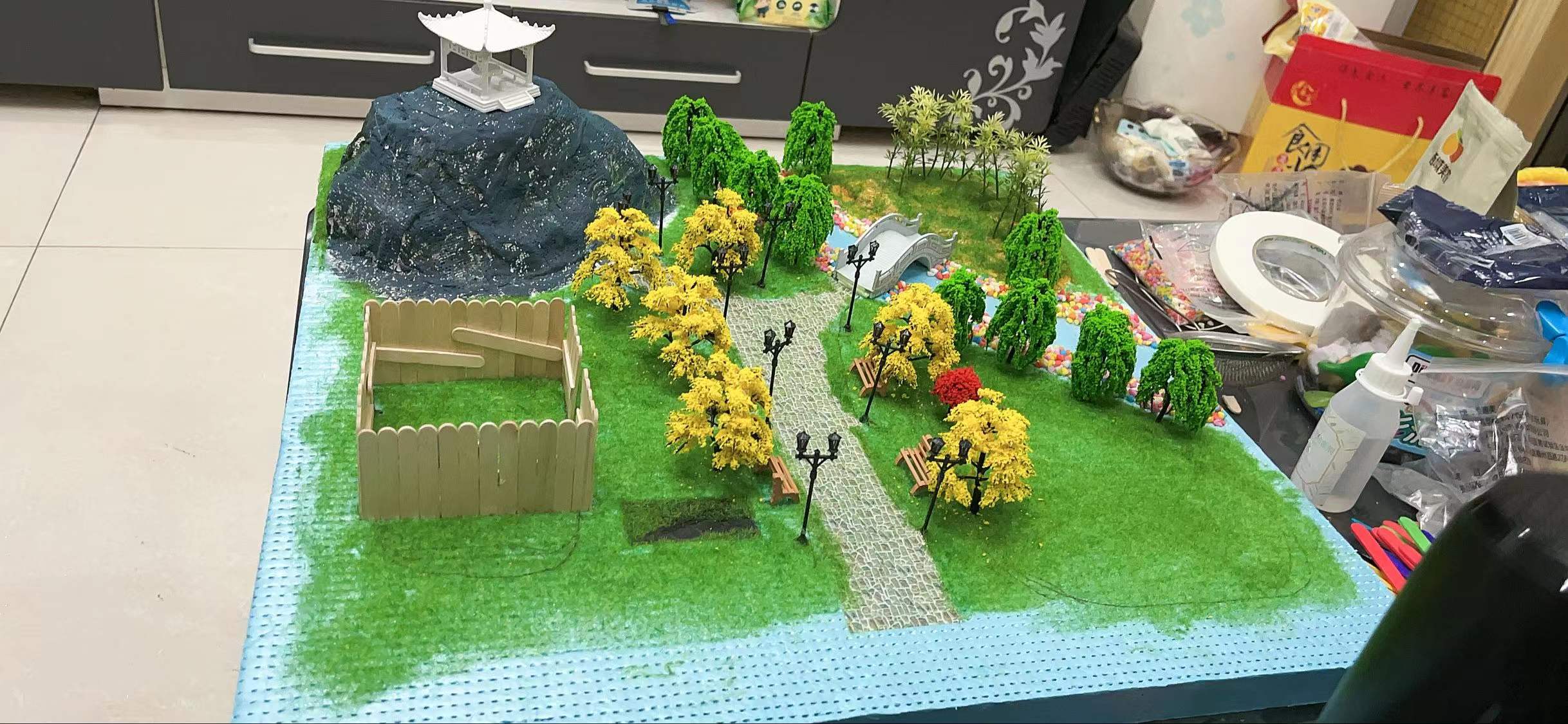 ④
课程总结
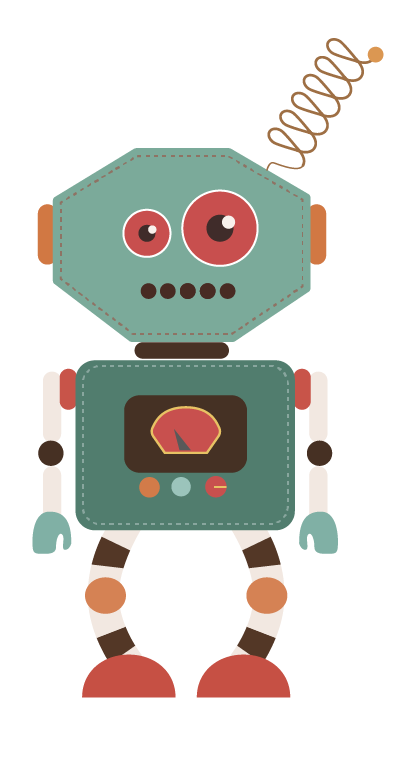 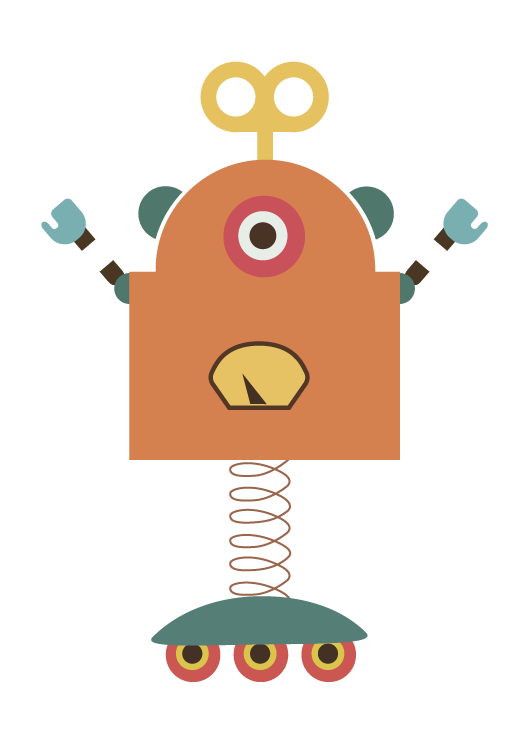 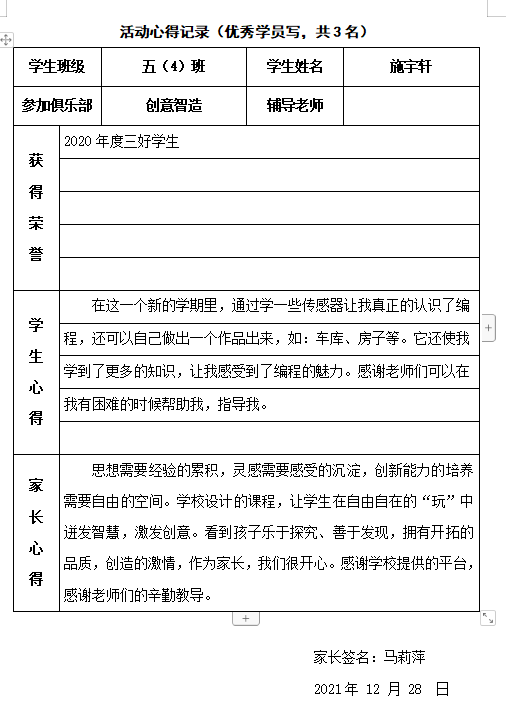 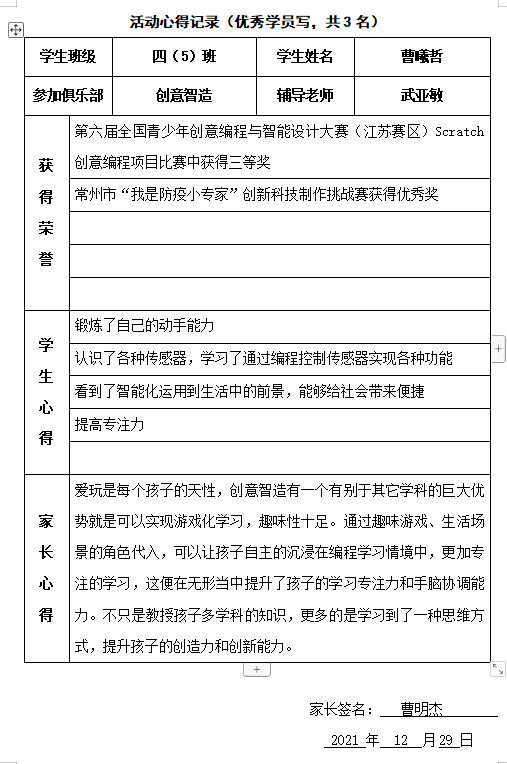 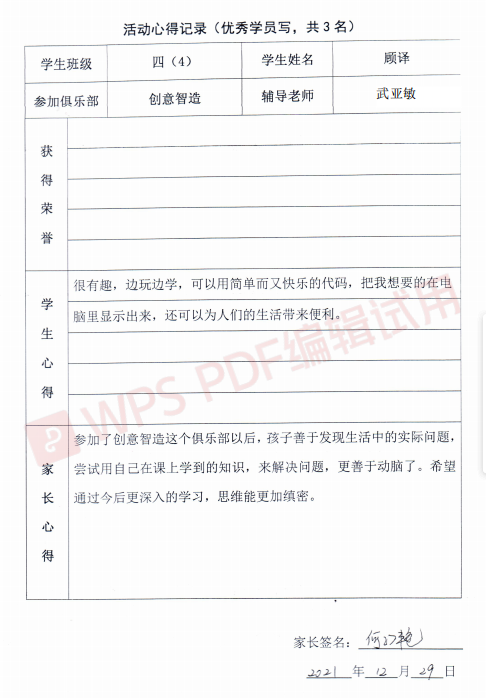 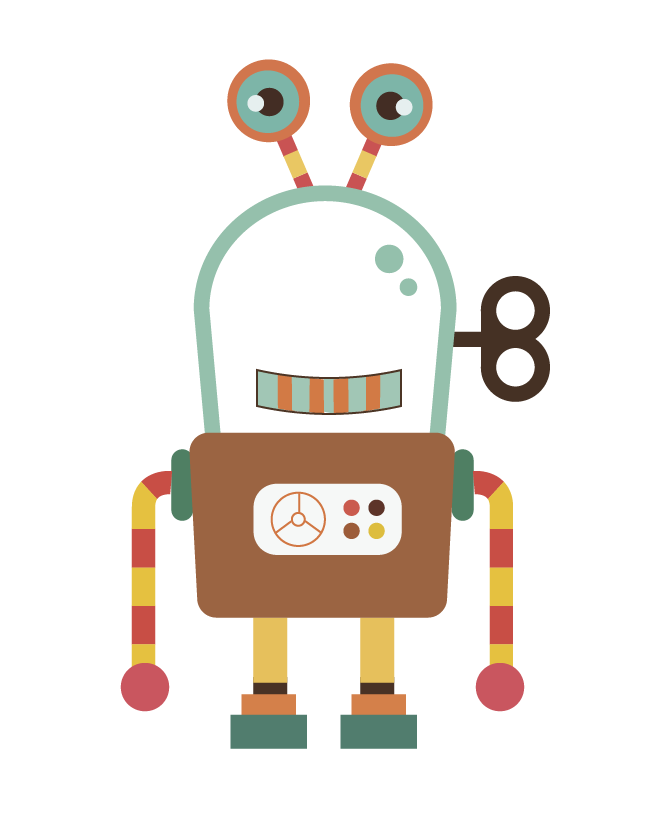 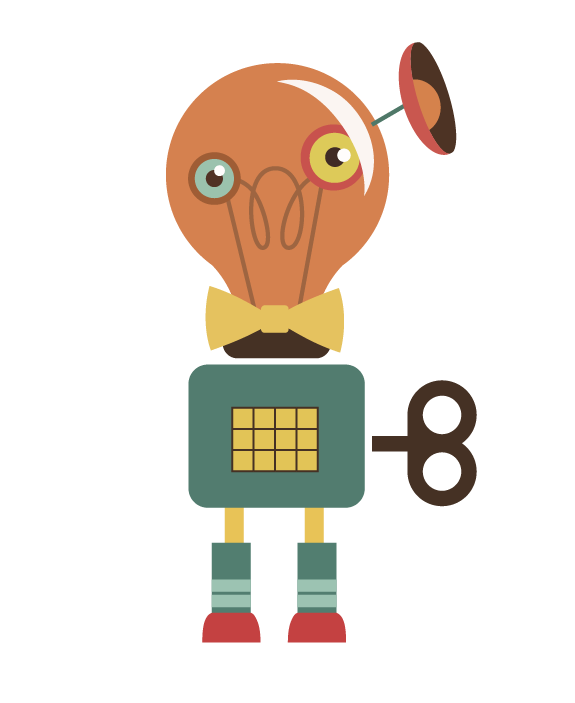 经过一个学期的学习，同学们对于这门课也有了自己的理解，编程的能力也在不断地增加。大部分同学能够在这门课中找到乐趣，能够编写出好玩的程序。在学习到液晶显示屏的时候，同学们的积极性尤其强，在把编程和数学相结合的学习中，既学到了新的知识和能力，也加强了自己的思维能力。
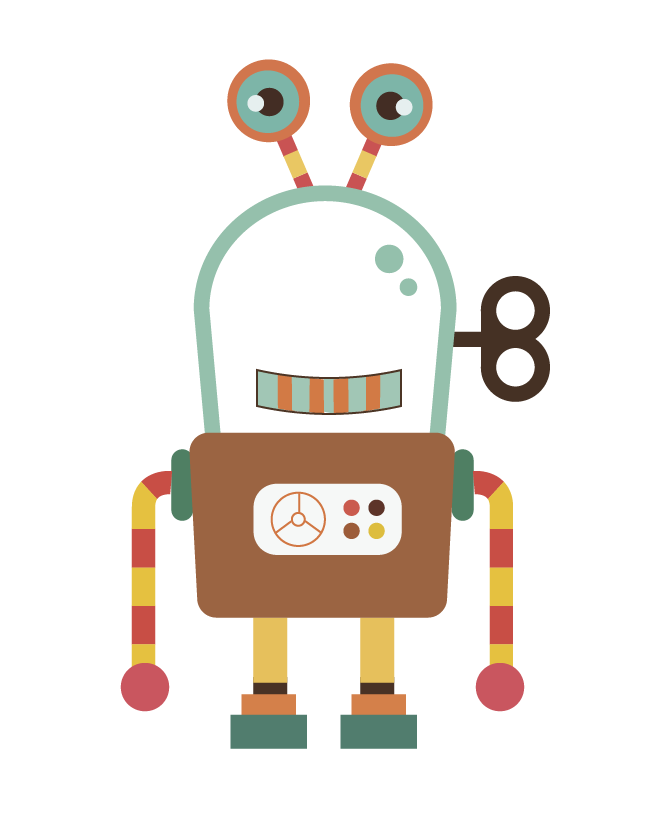 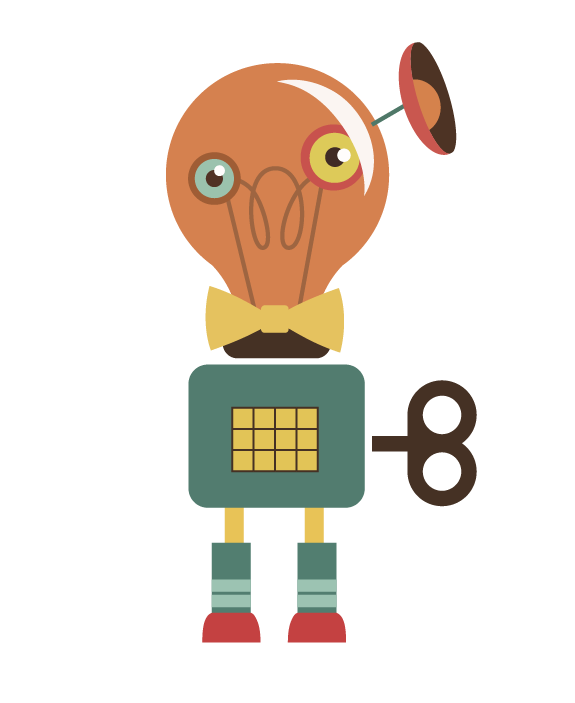 同学们经过这段时间的学习，对于计算机编程能够有自己的理解和想法，也调动了同学们对于这方面的兴趣。希望每位同学在接下来的学习生活中继续加油！
感谢您的聆听
THIS IS A ART TEMPLATE , THANK YOU WATCHING THIS ONE. THANK YOU WATCHING THIS ONE.
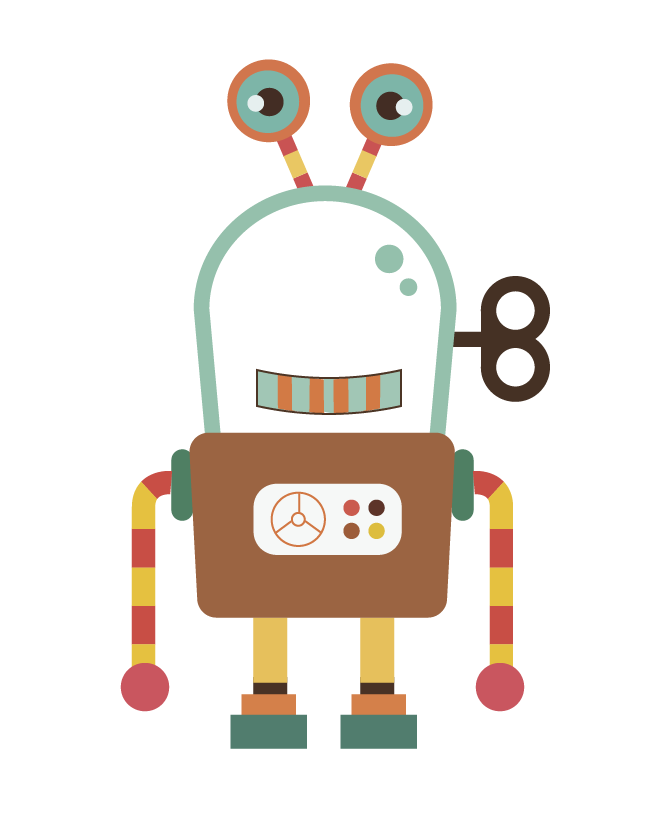 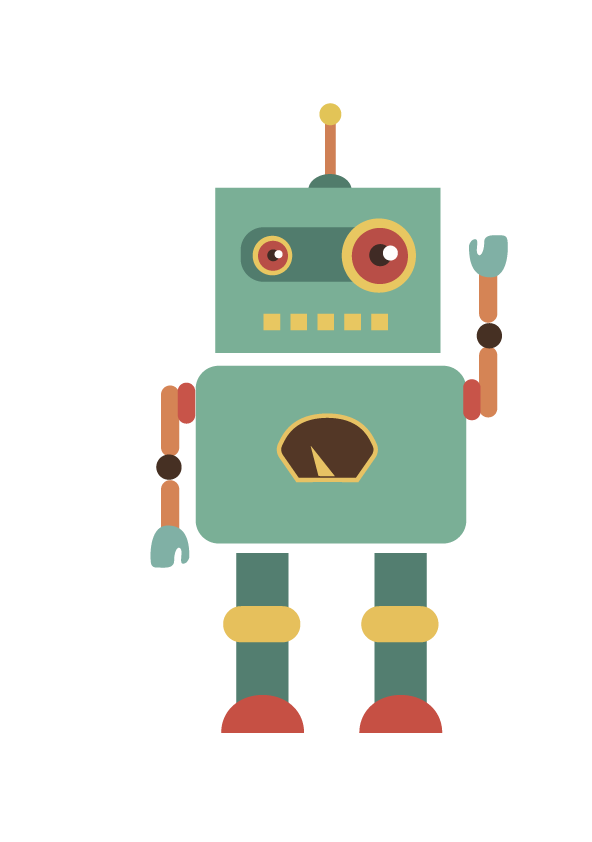 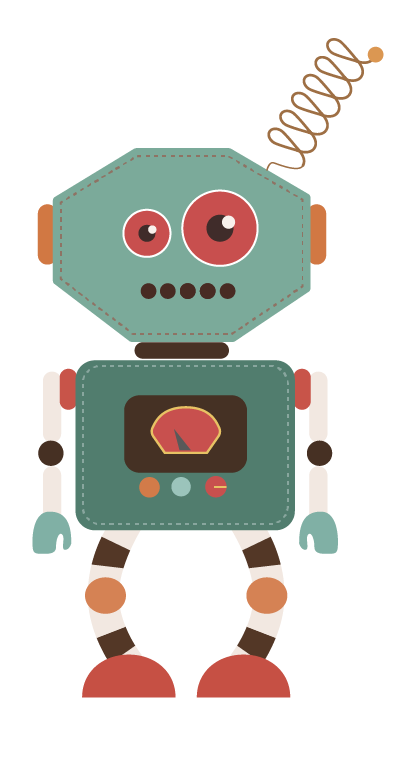 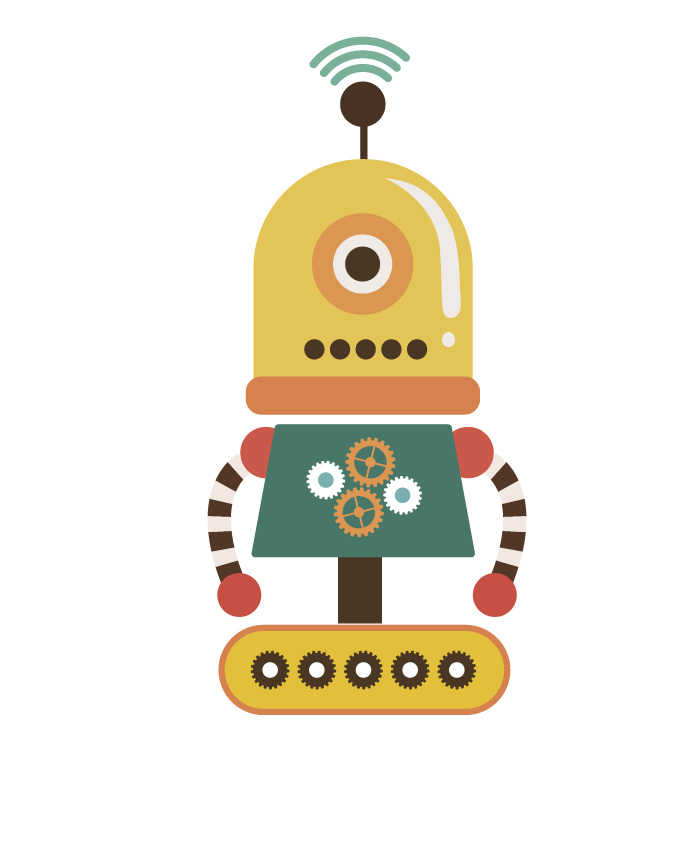 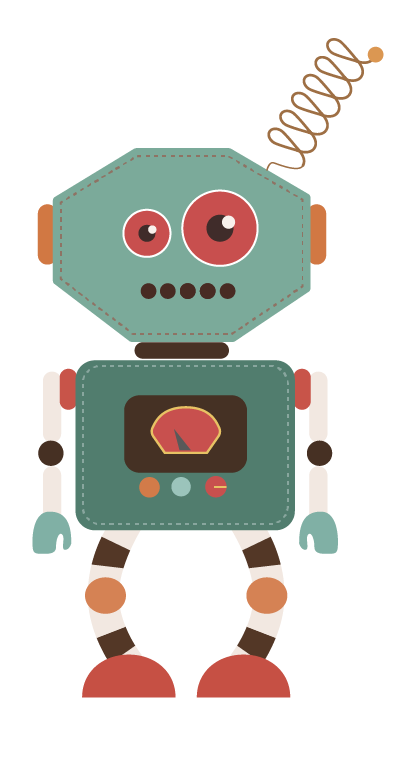 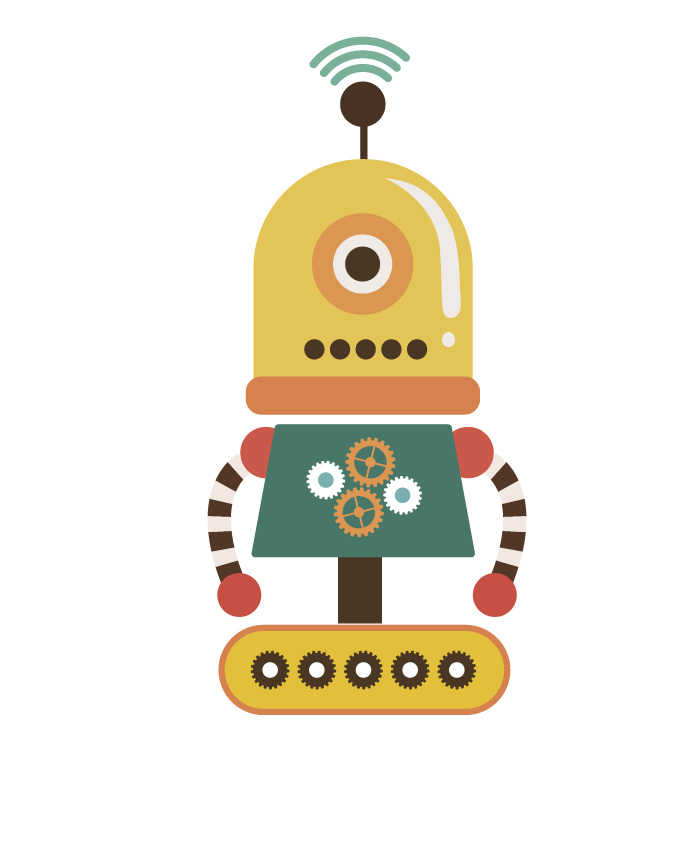 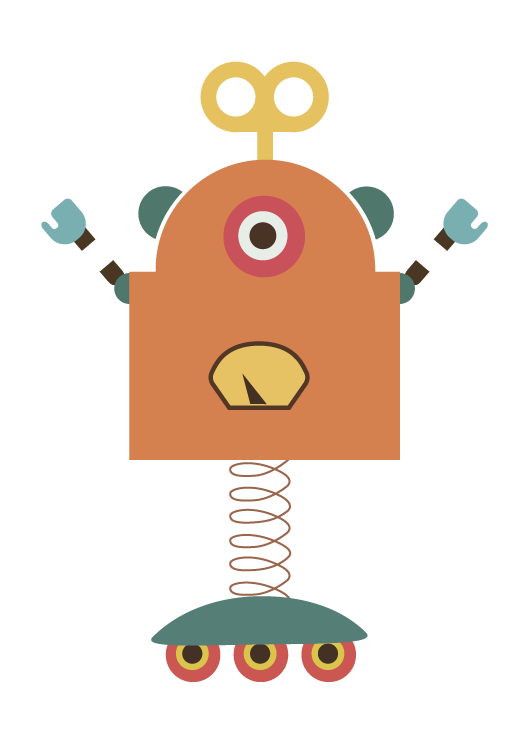 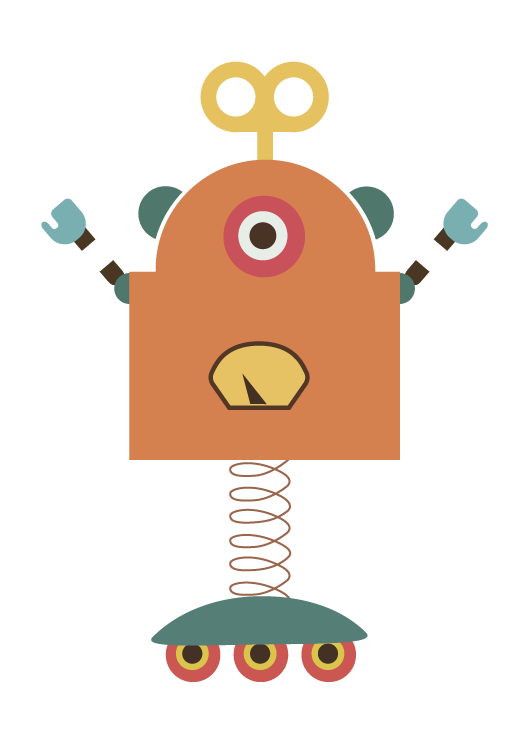 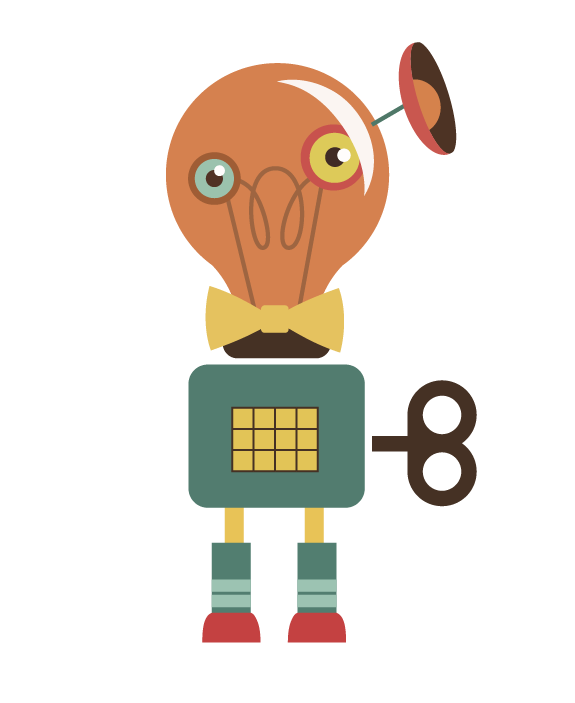 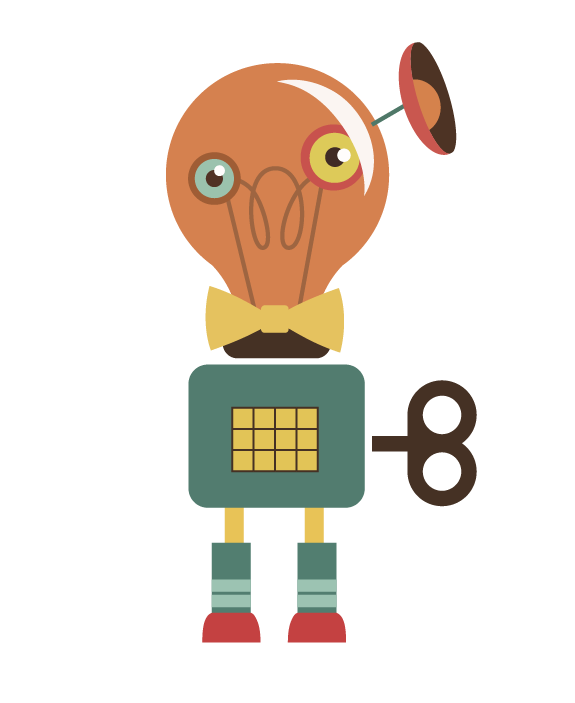